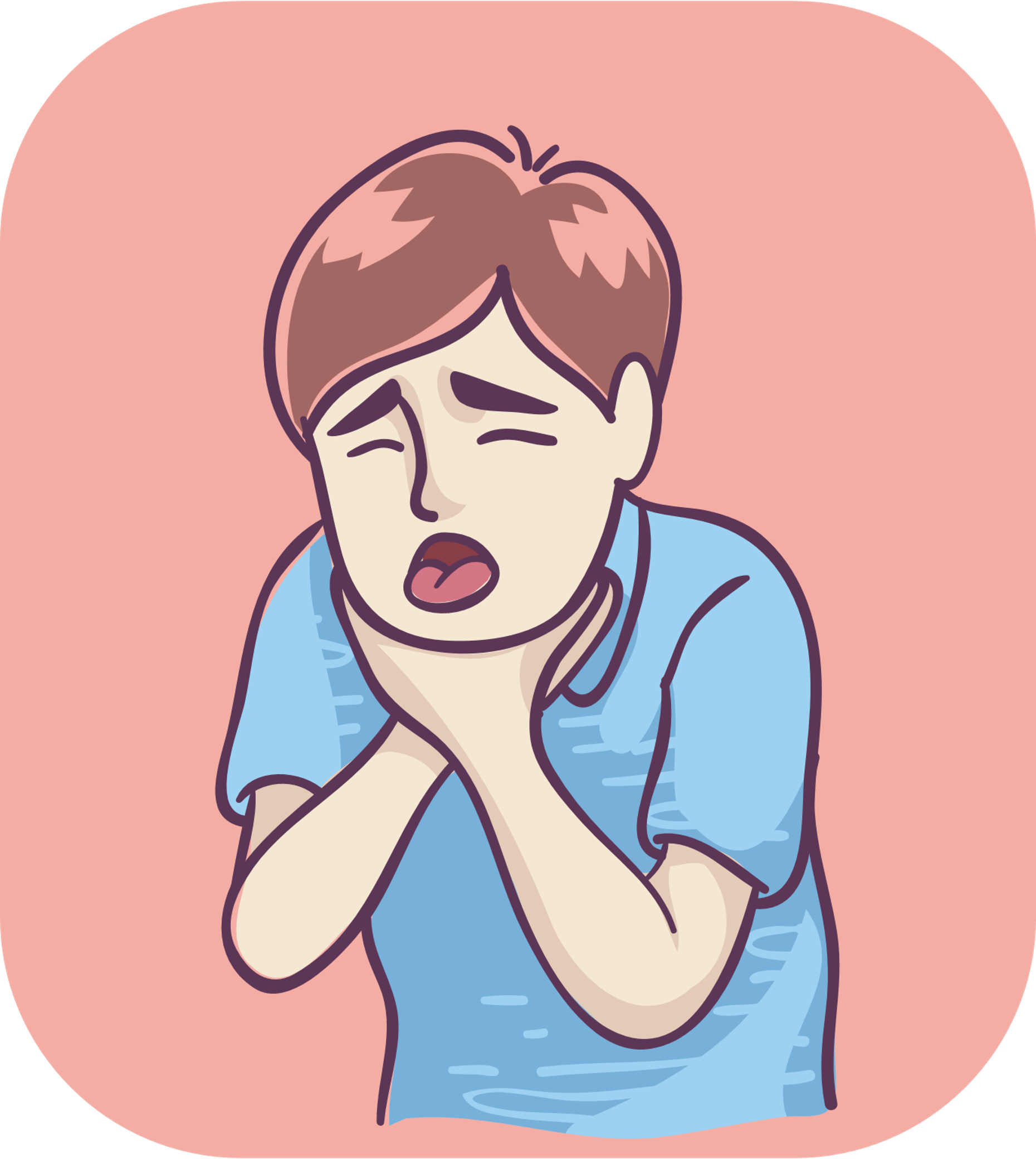 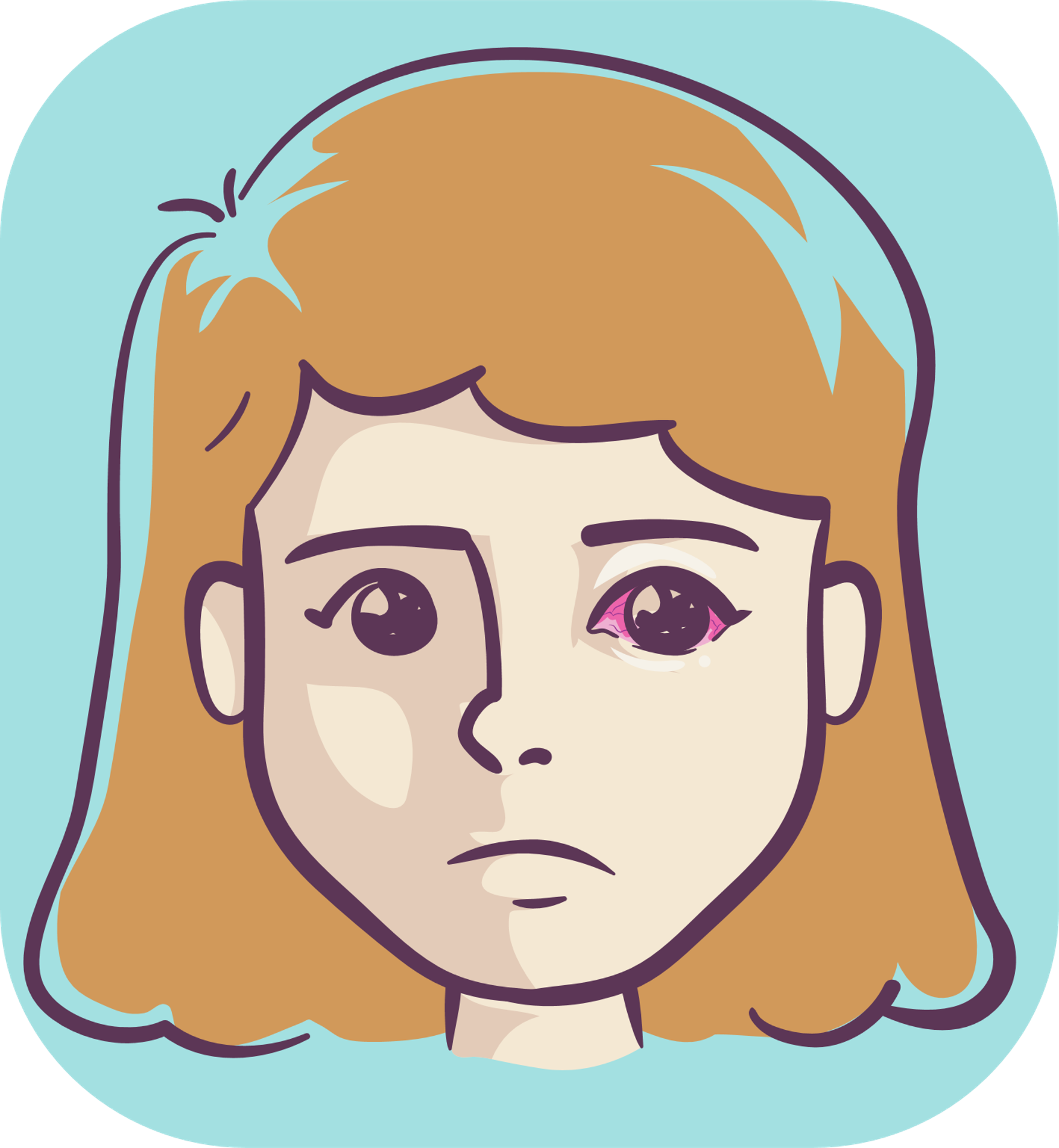 KHÓ THỞ
MẮT ĐỎ NGẦU
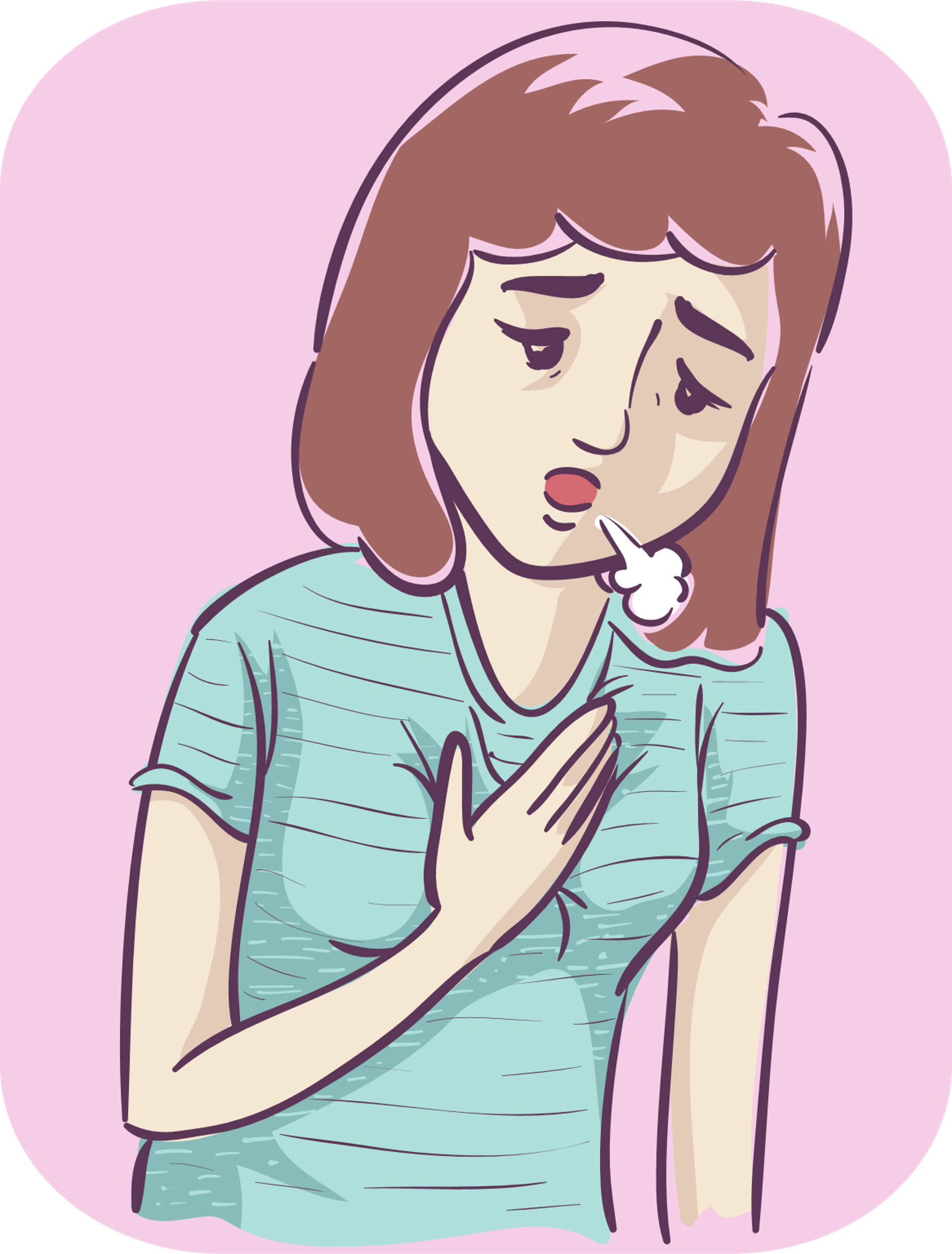 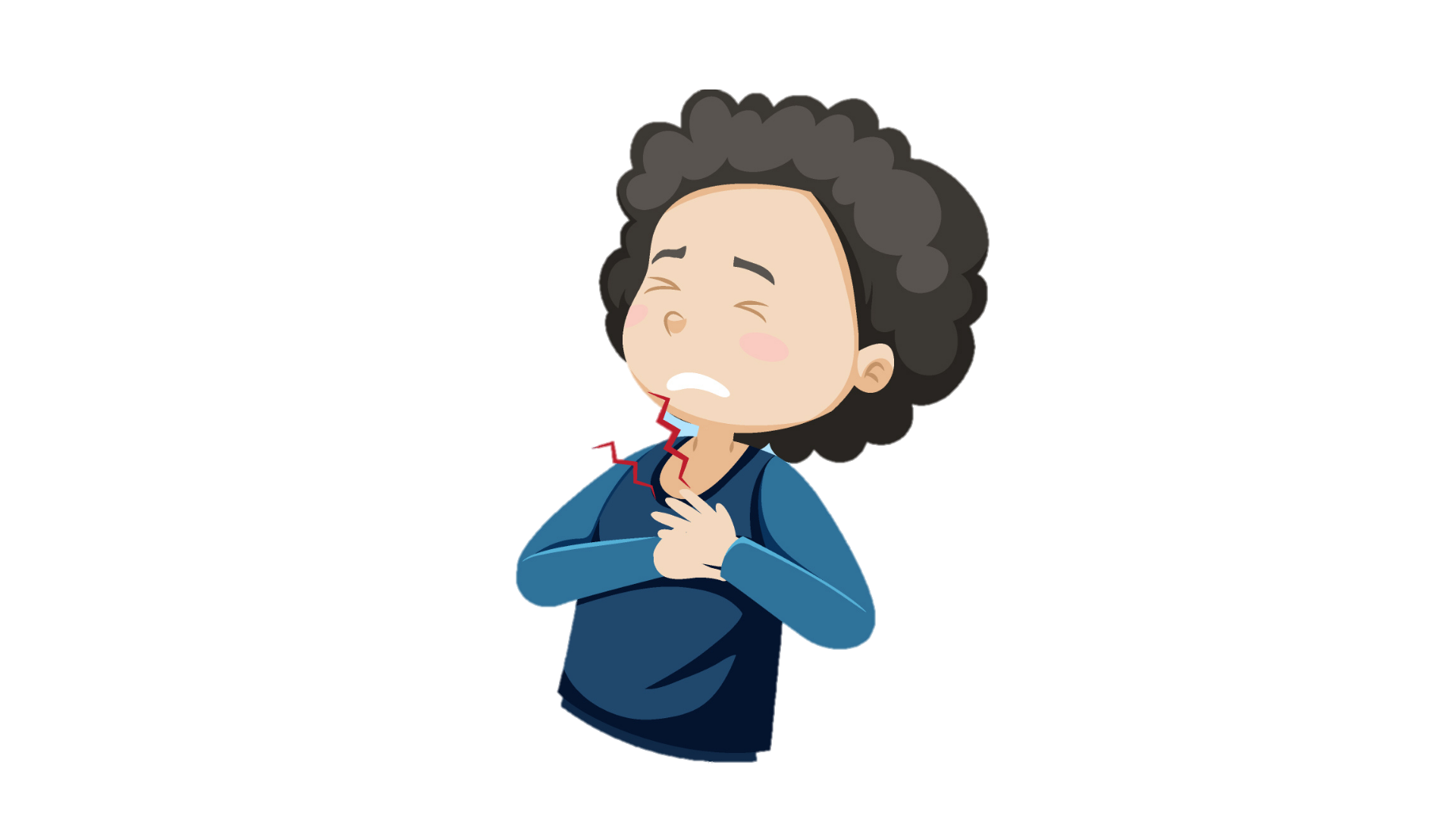 CƠN ĐAU THẮT Ở LỒNG NGỰC
THỞ NẶNG NHỌC
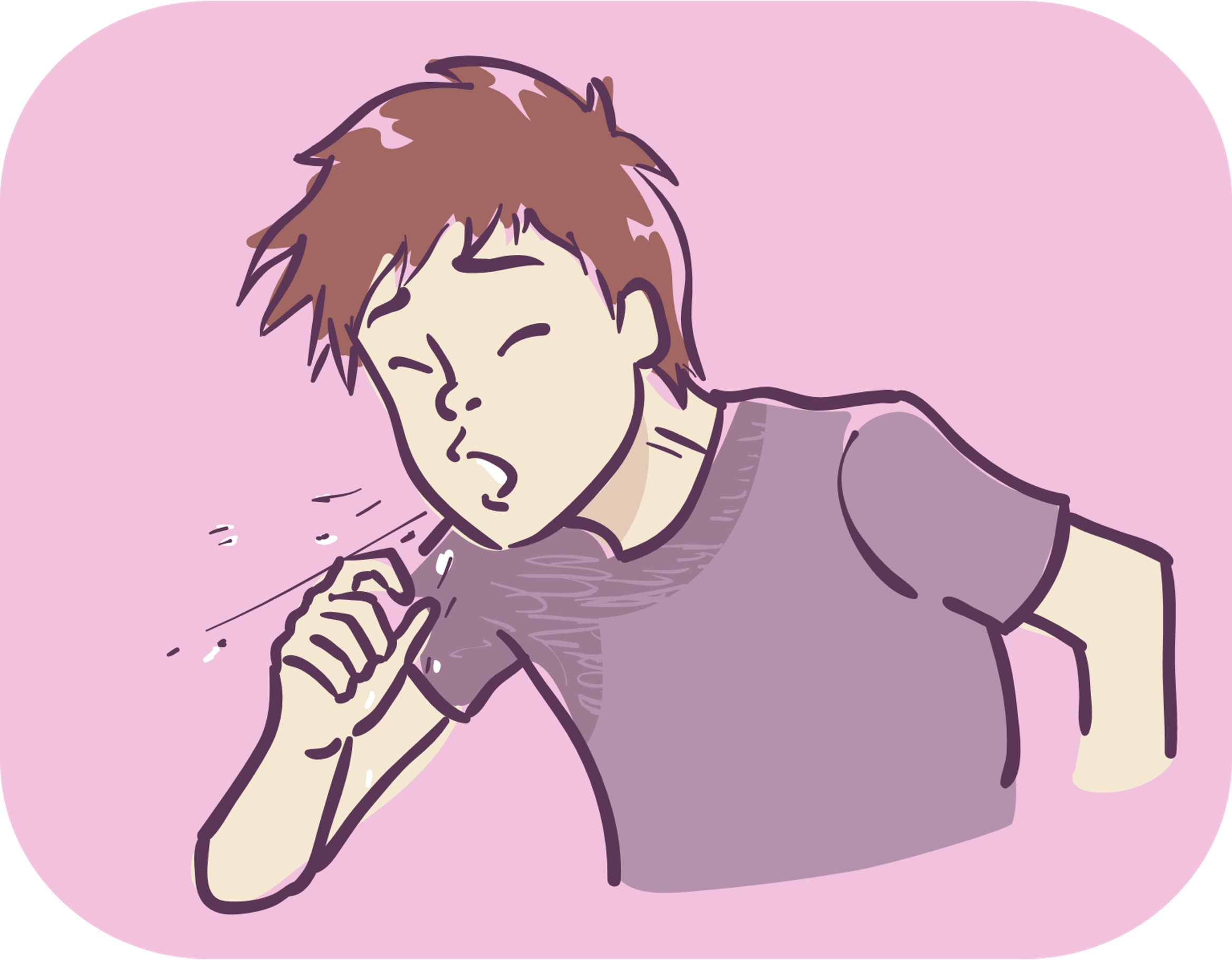 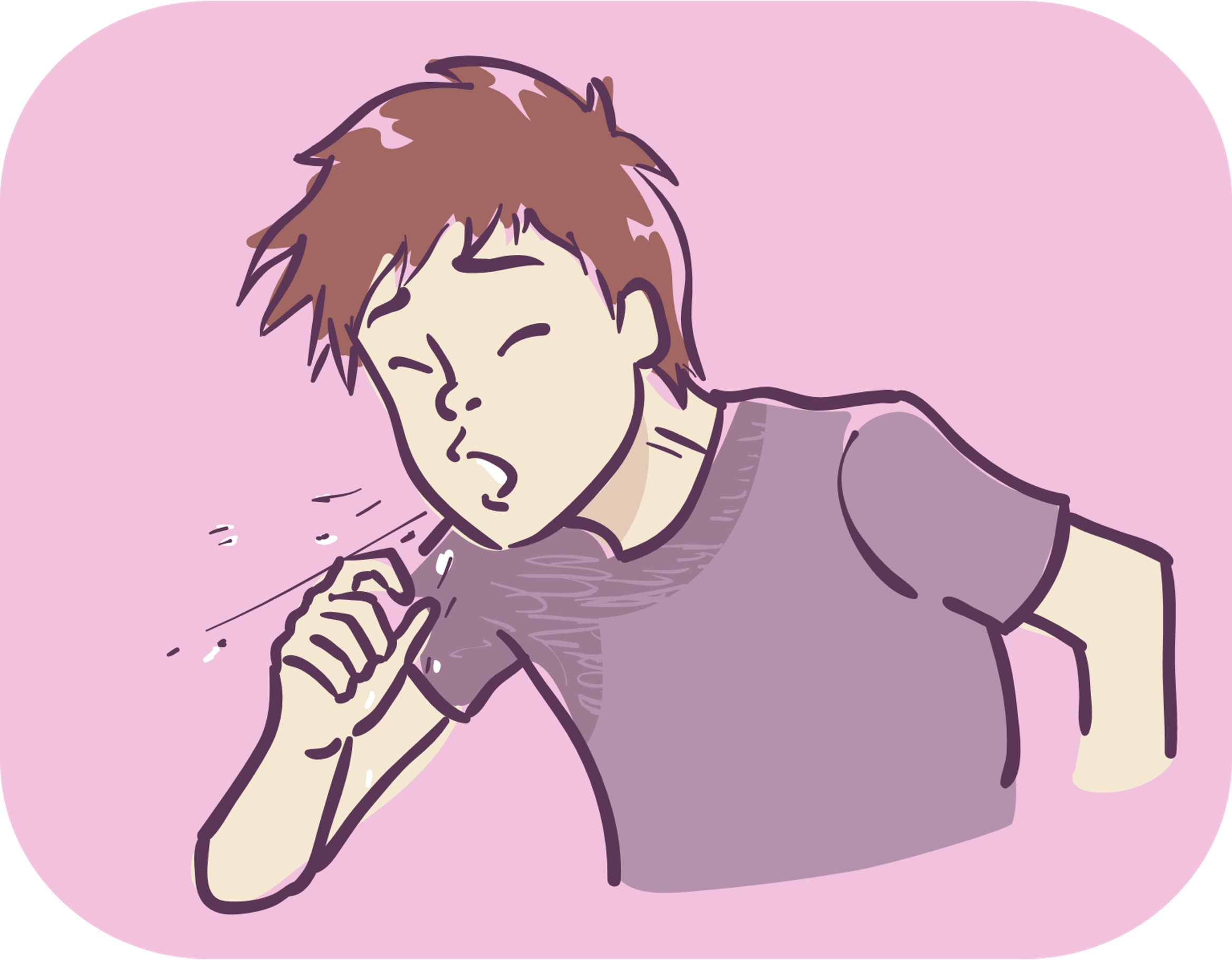 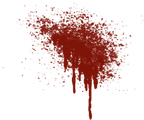 HO RA MÁU
HO
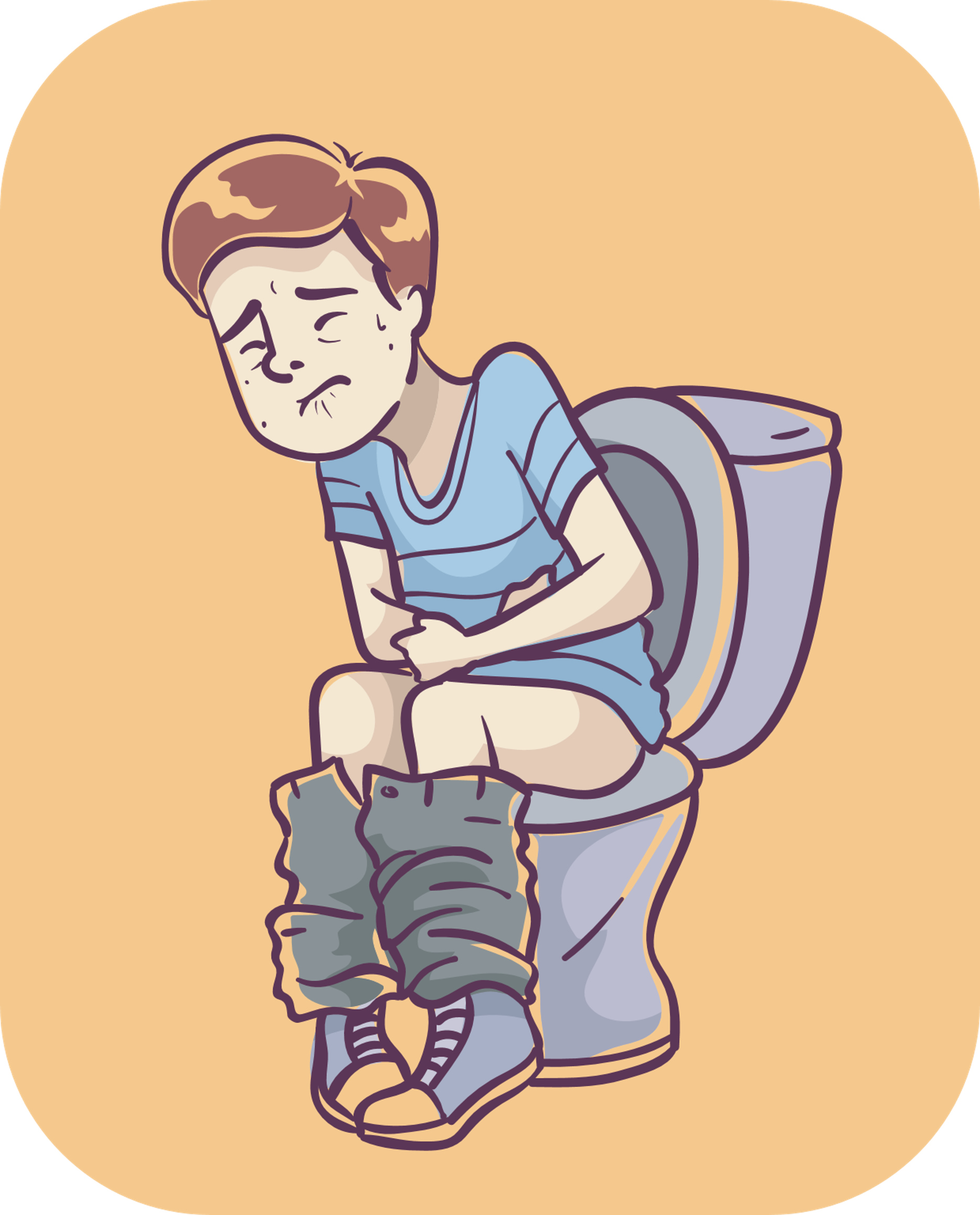 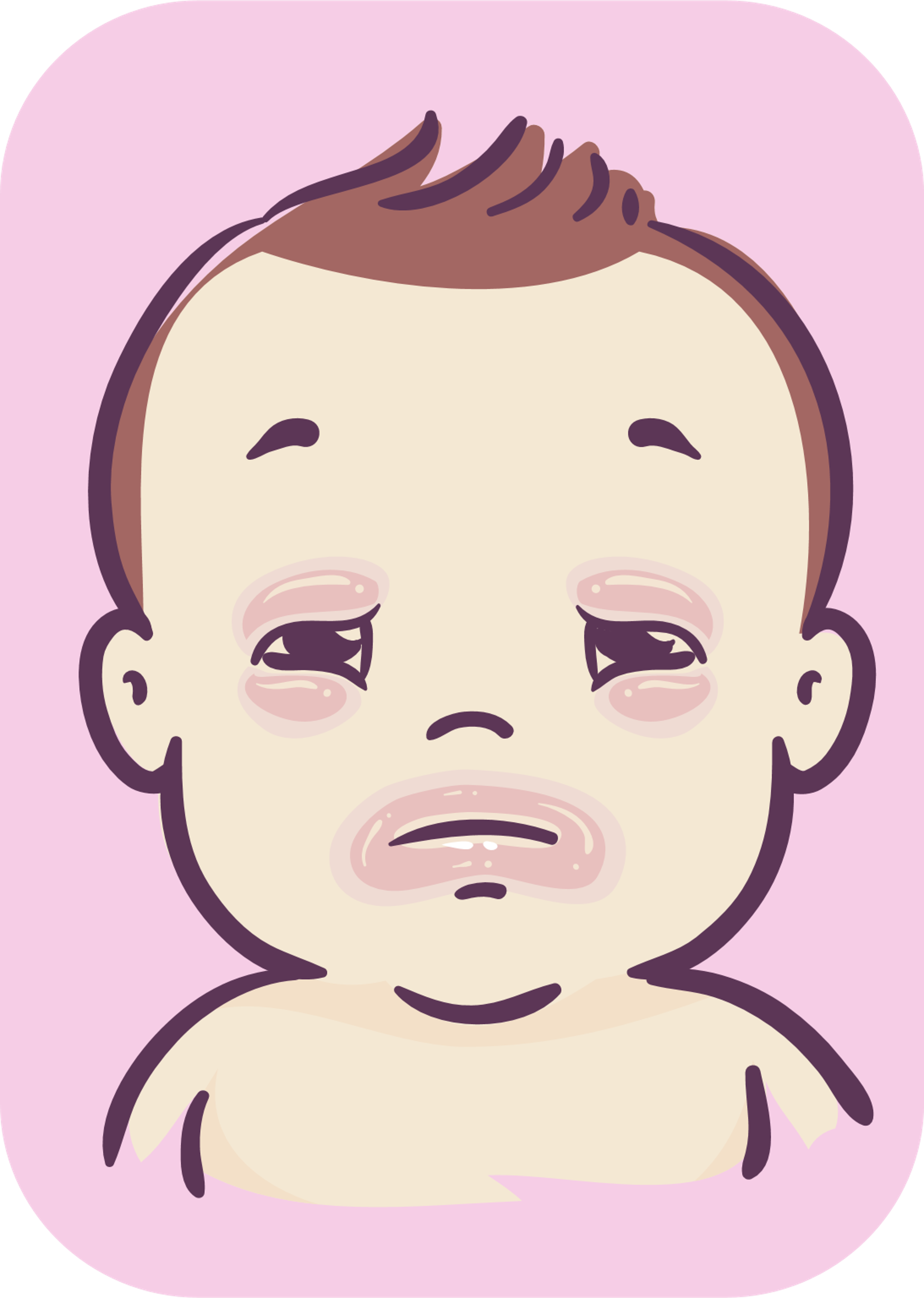 TIÊU CHẢY
DA TÍM TÁI
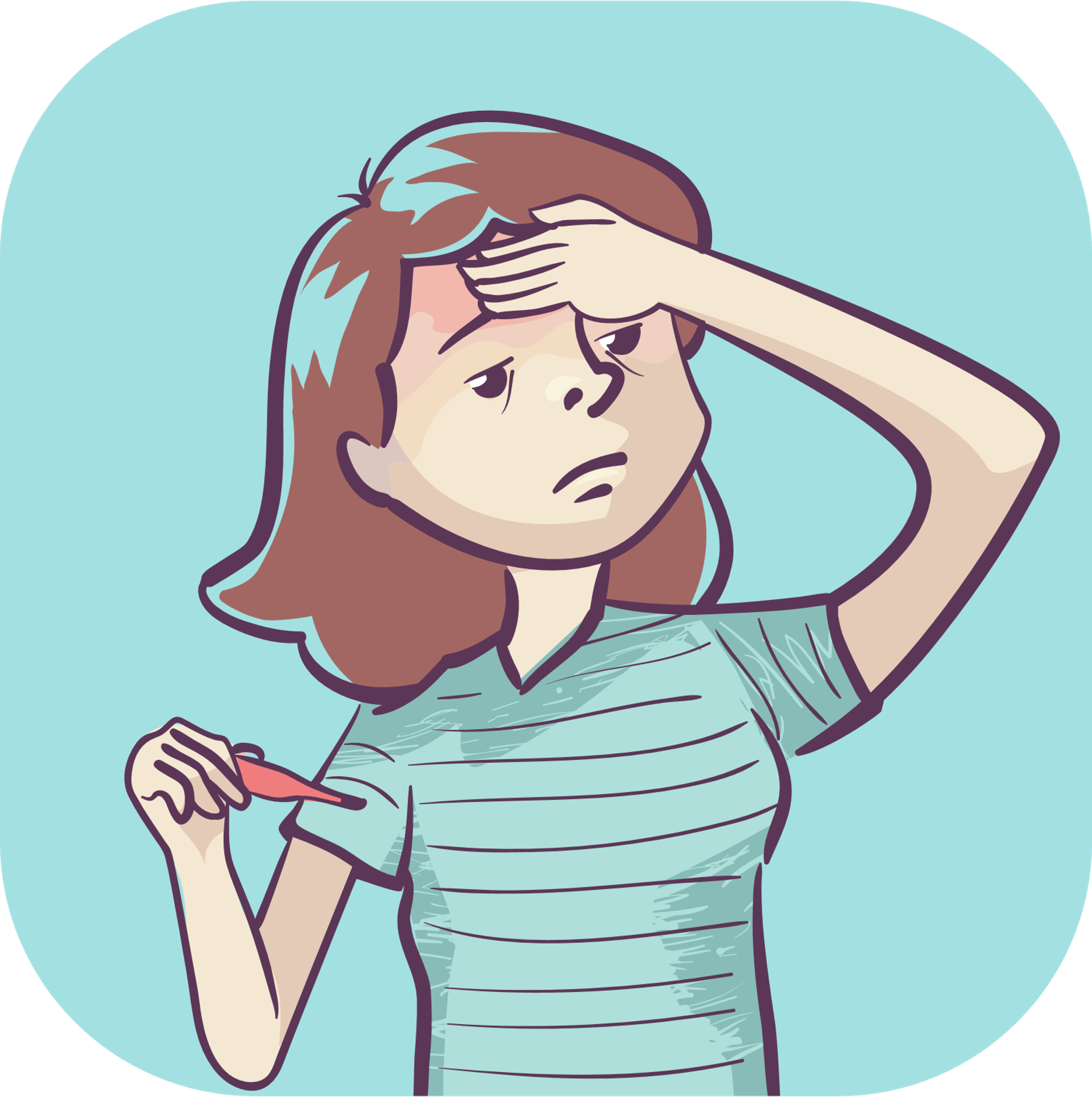 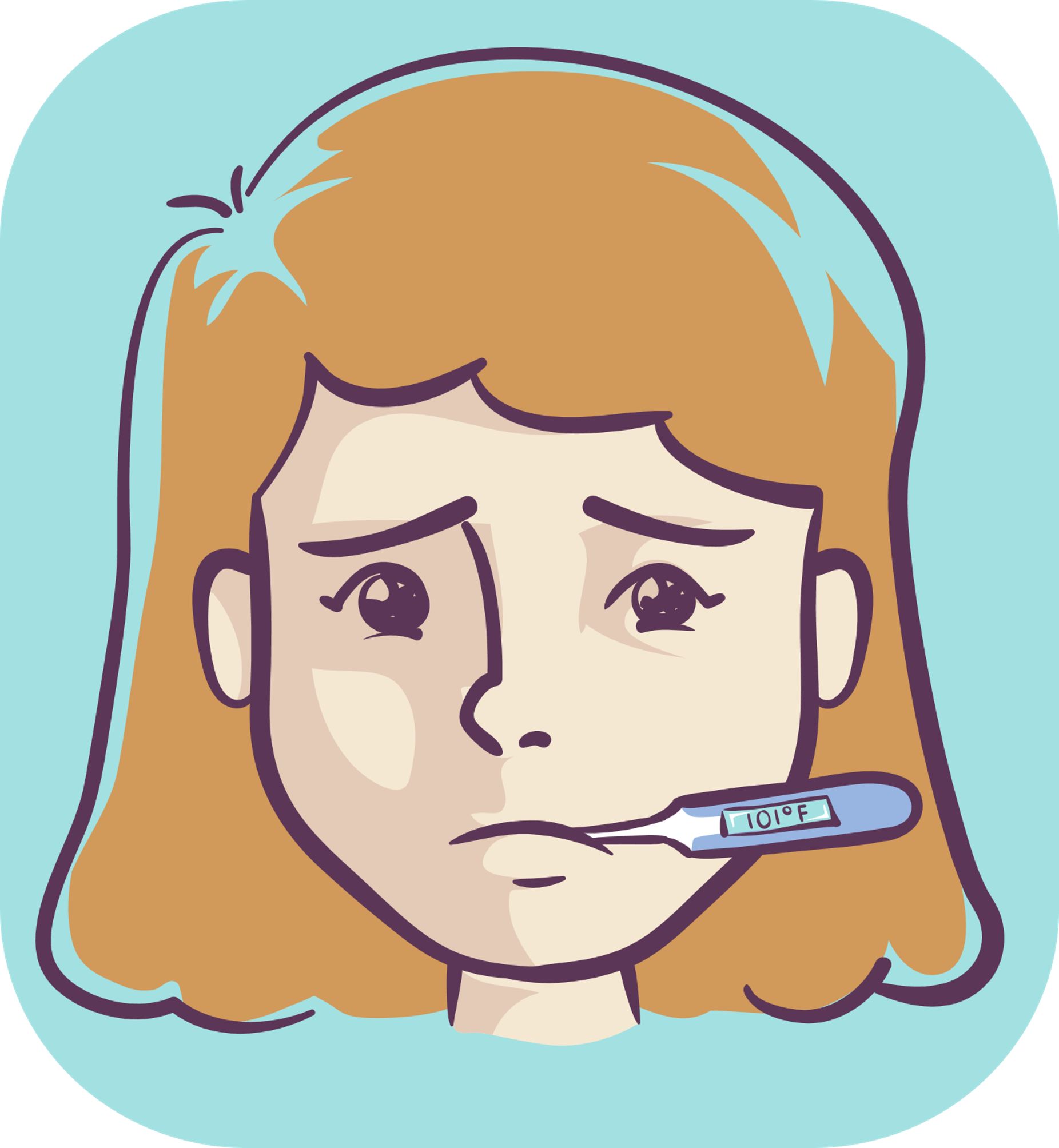 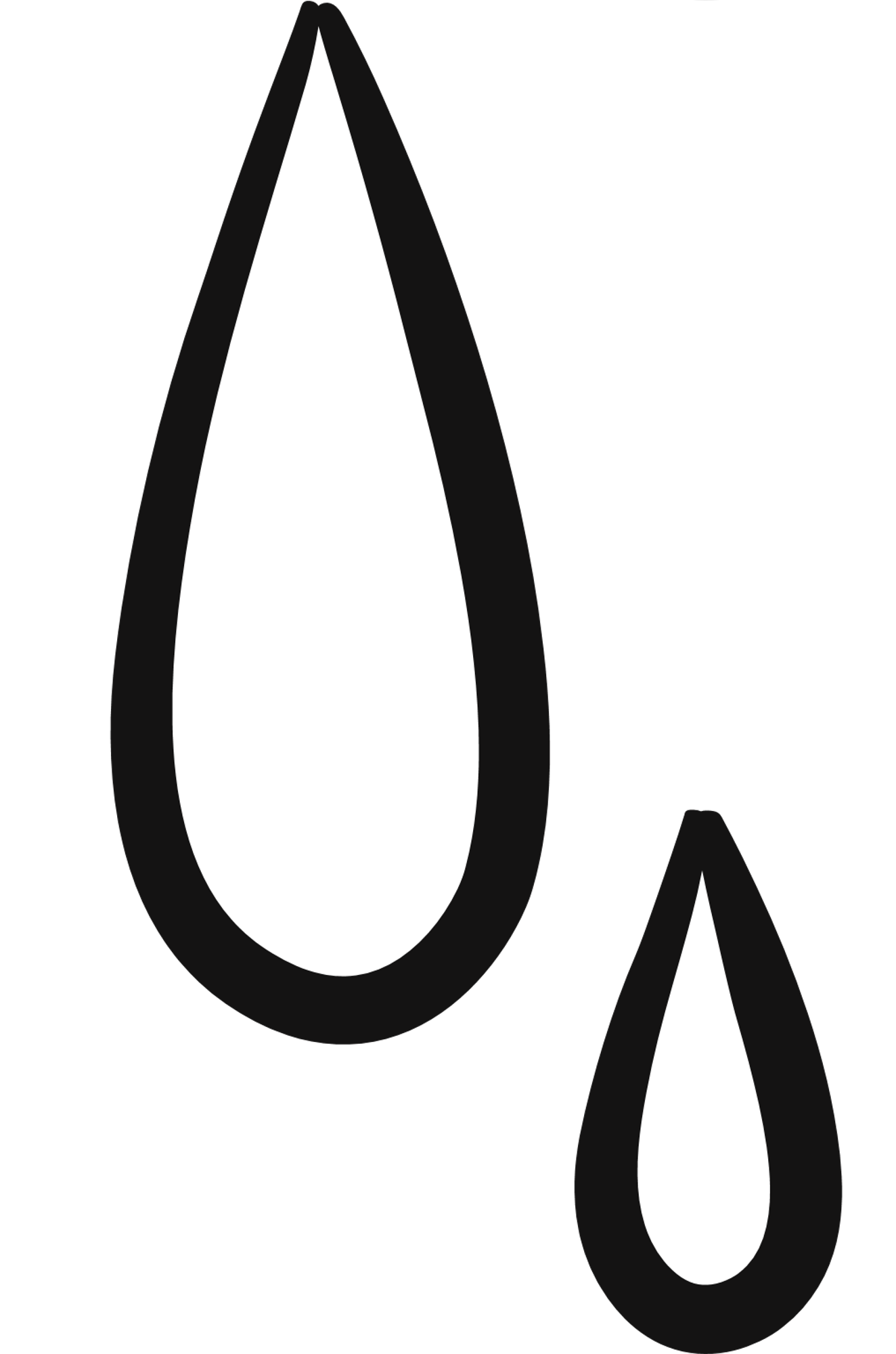 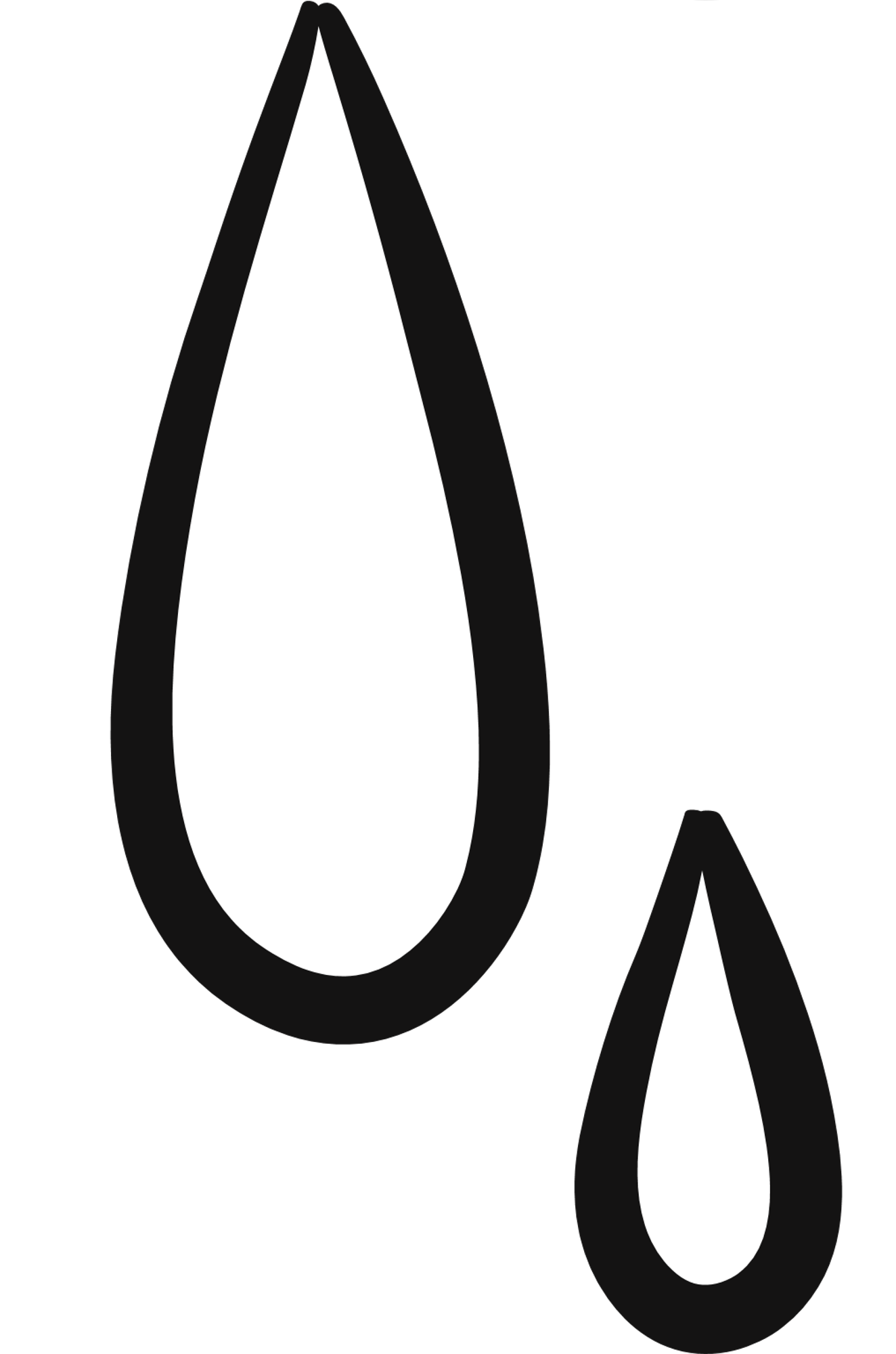 SỐT CAO & ĐỔ MỒ HÔI
SỐT
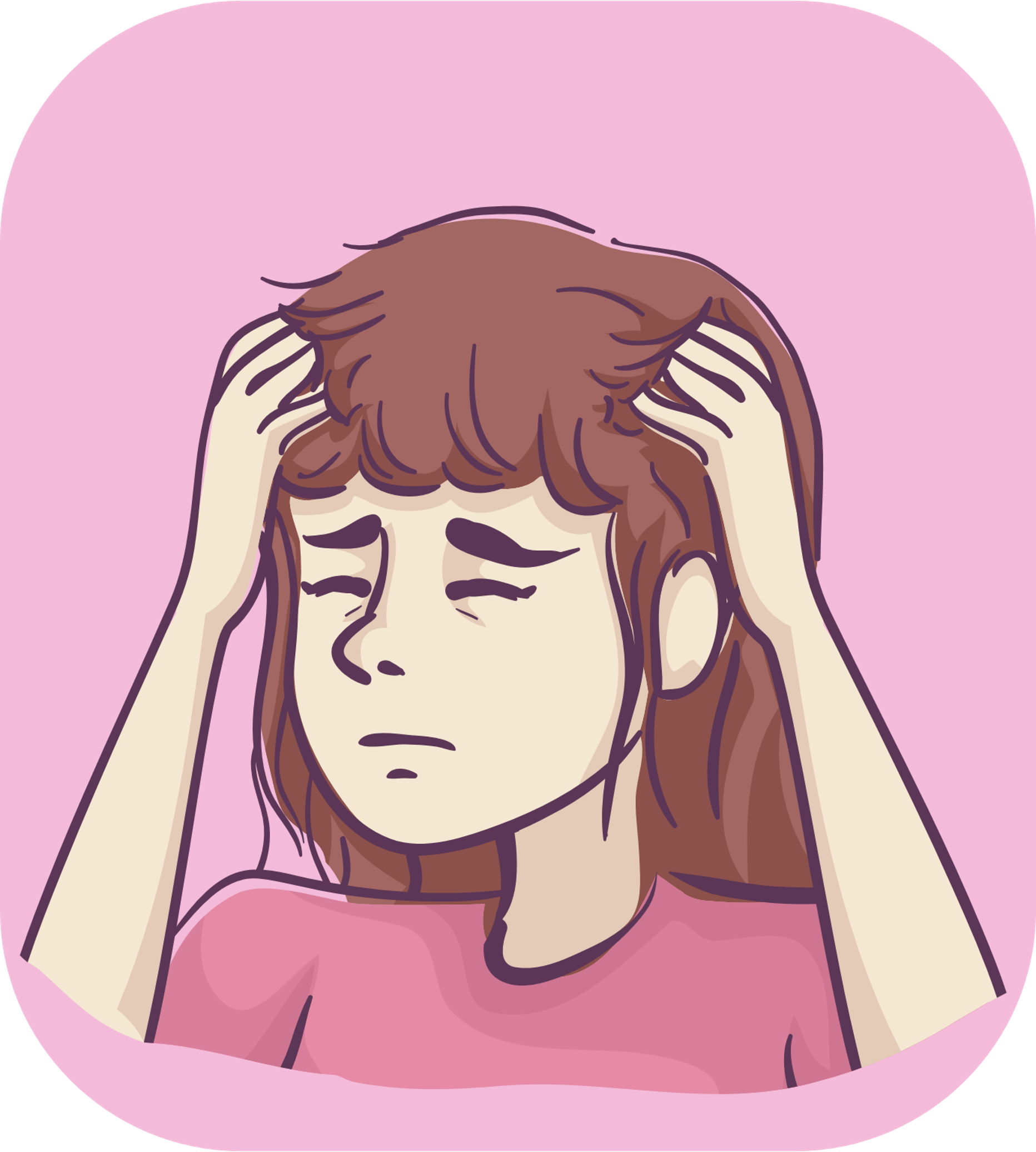 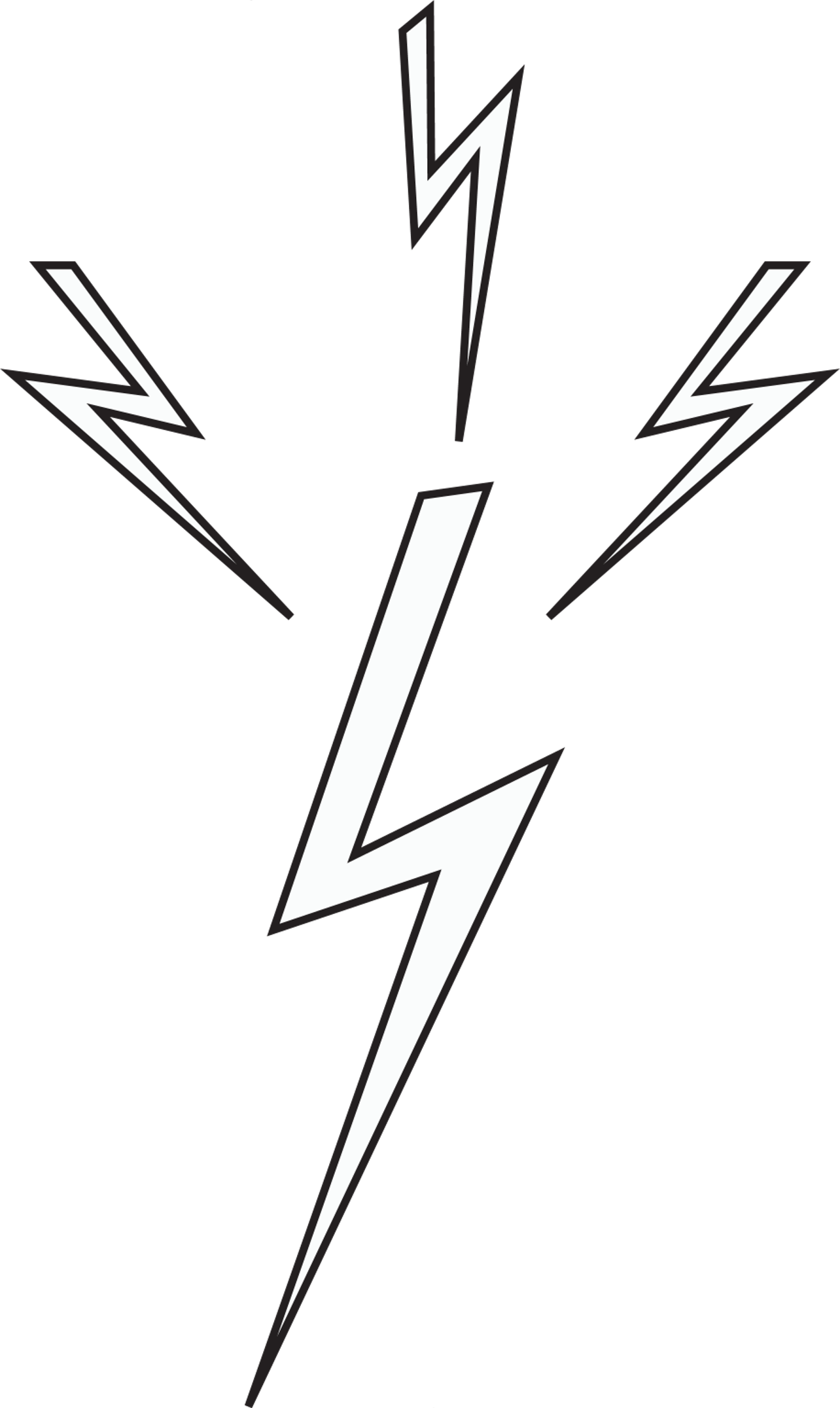 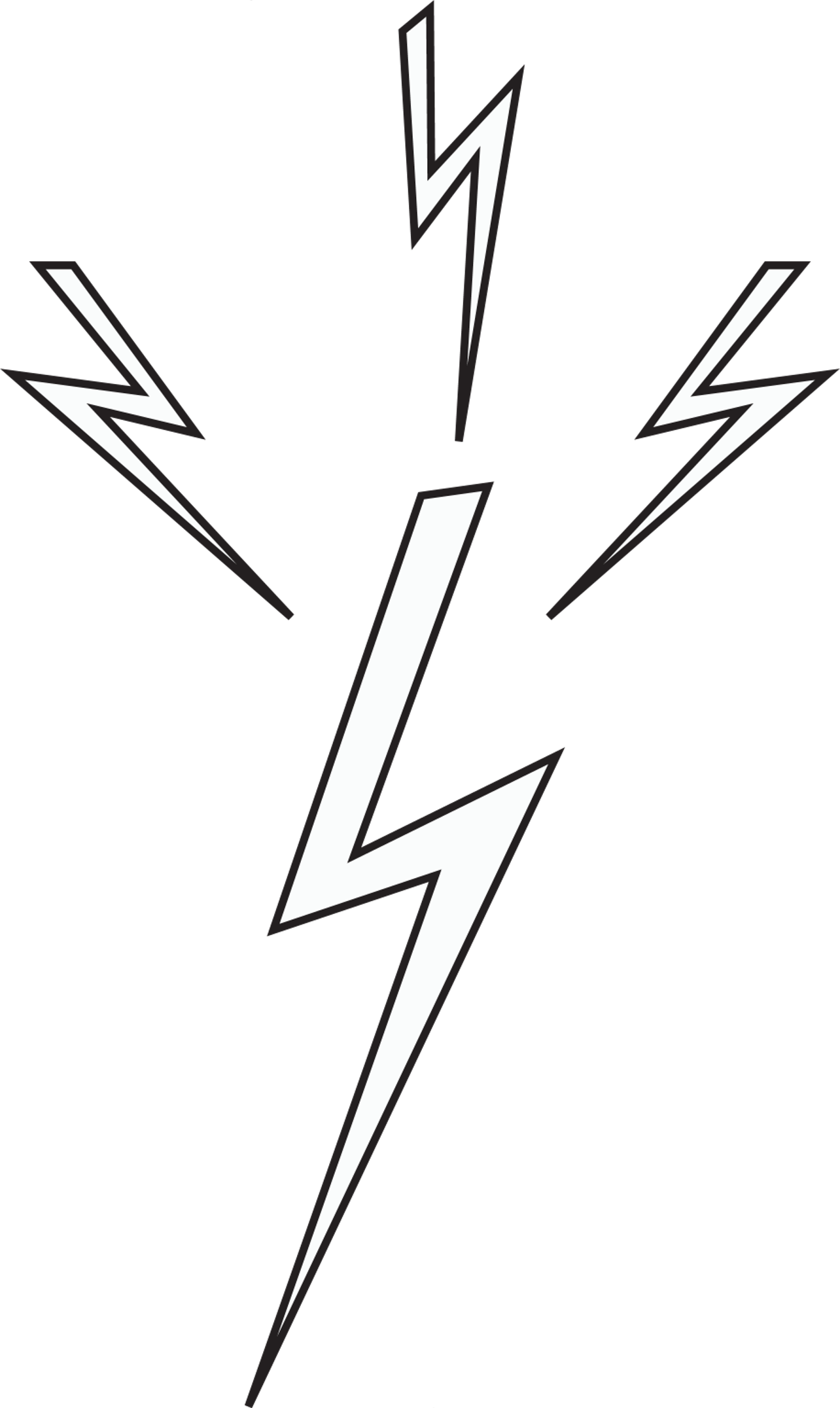 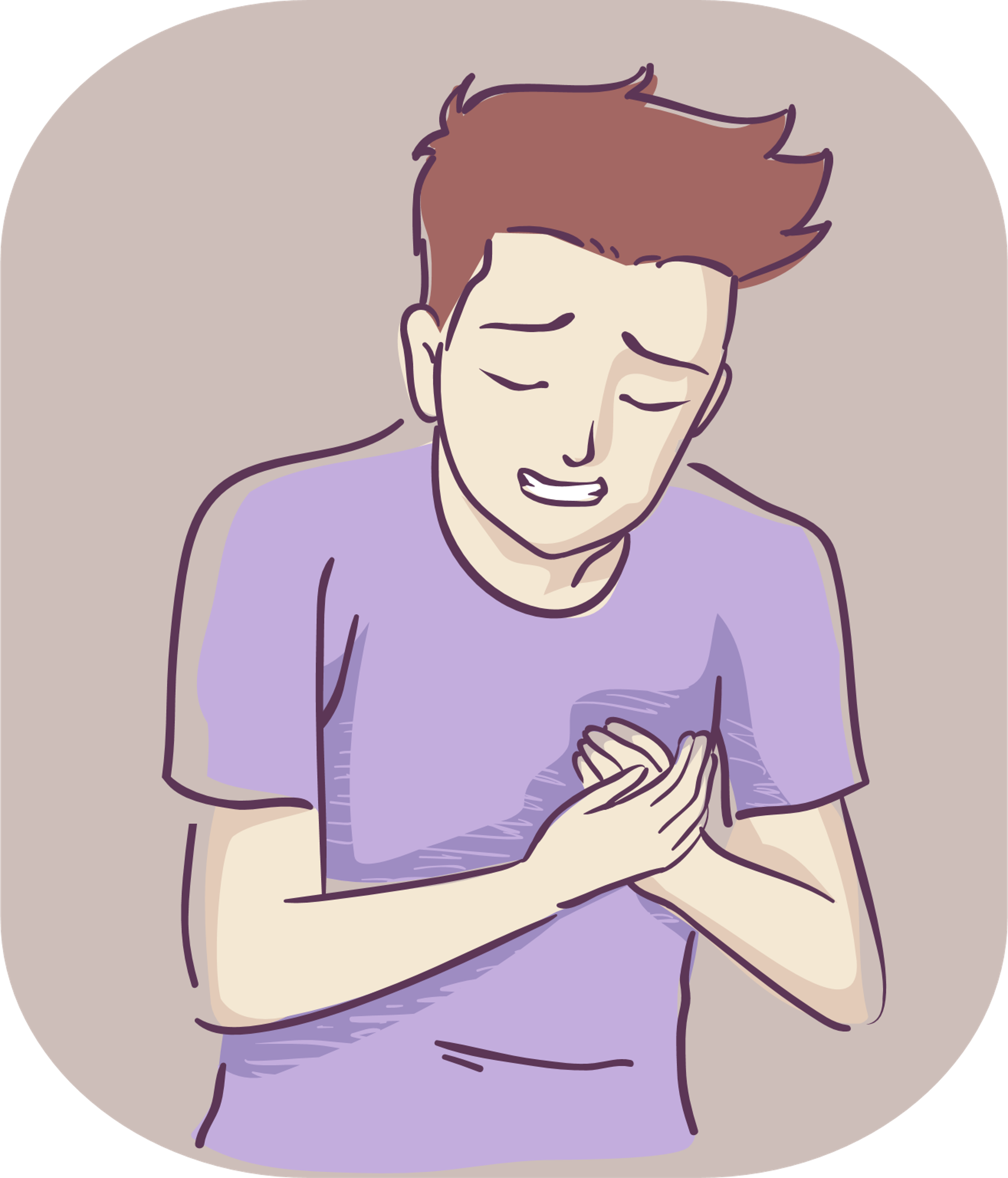 ĐAU ĐẦU
TIM ĐẬP NHANH
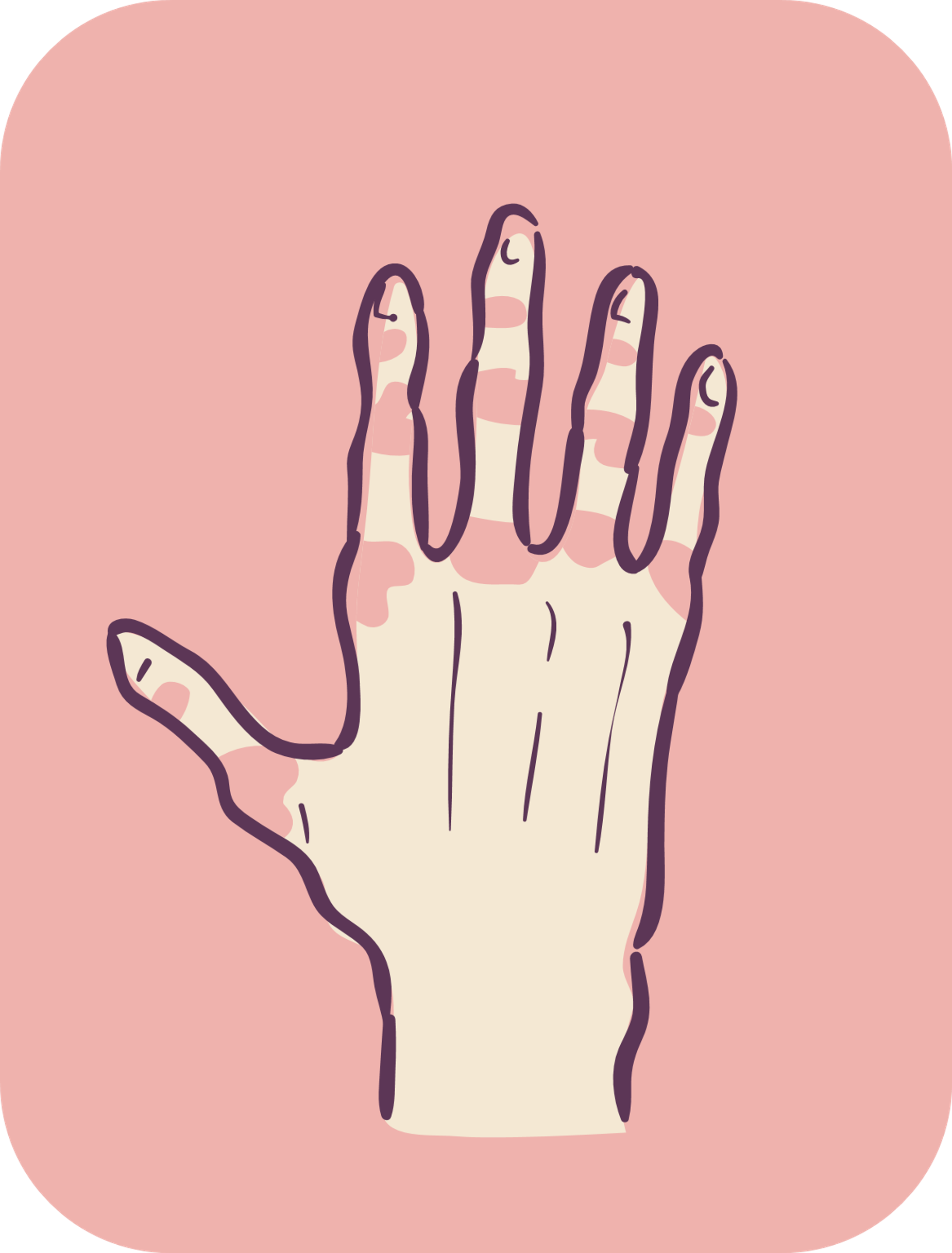 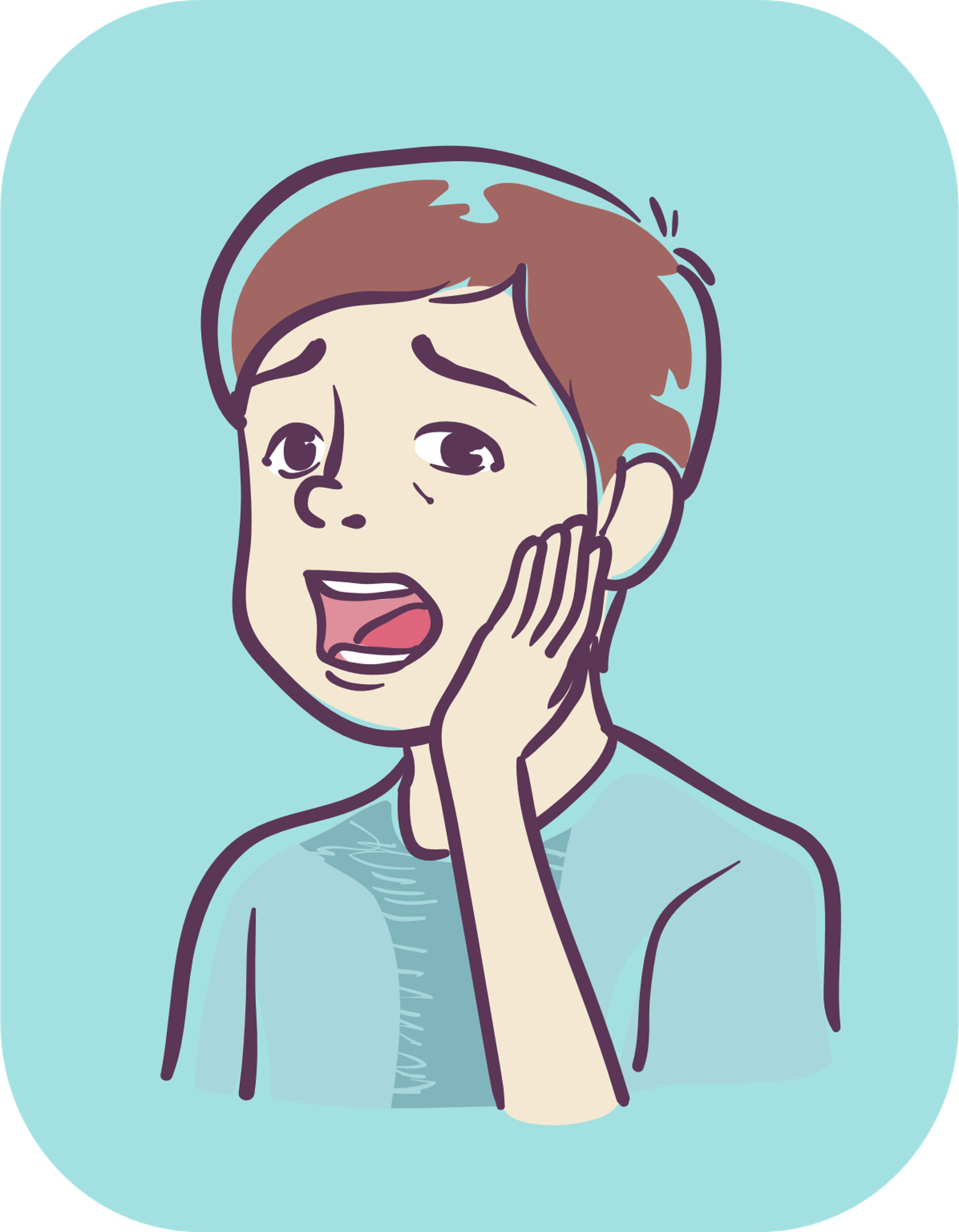 CO CỨNG HÀM
SƯNG TẤY KHỚP
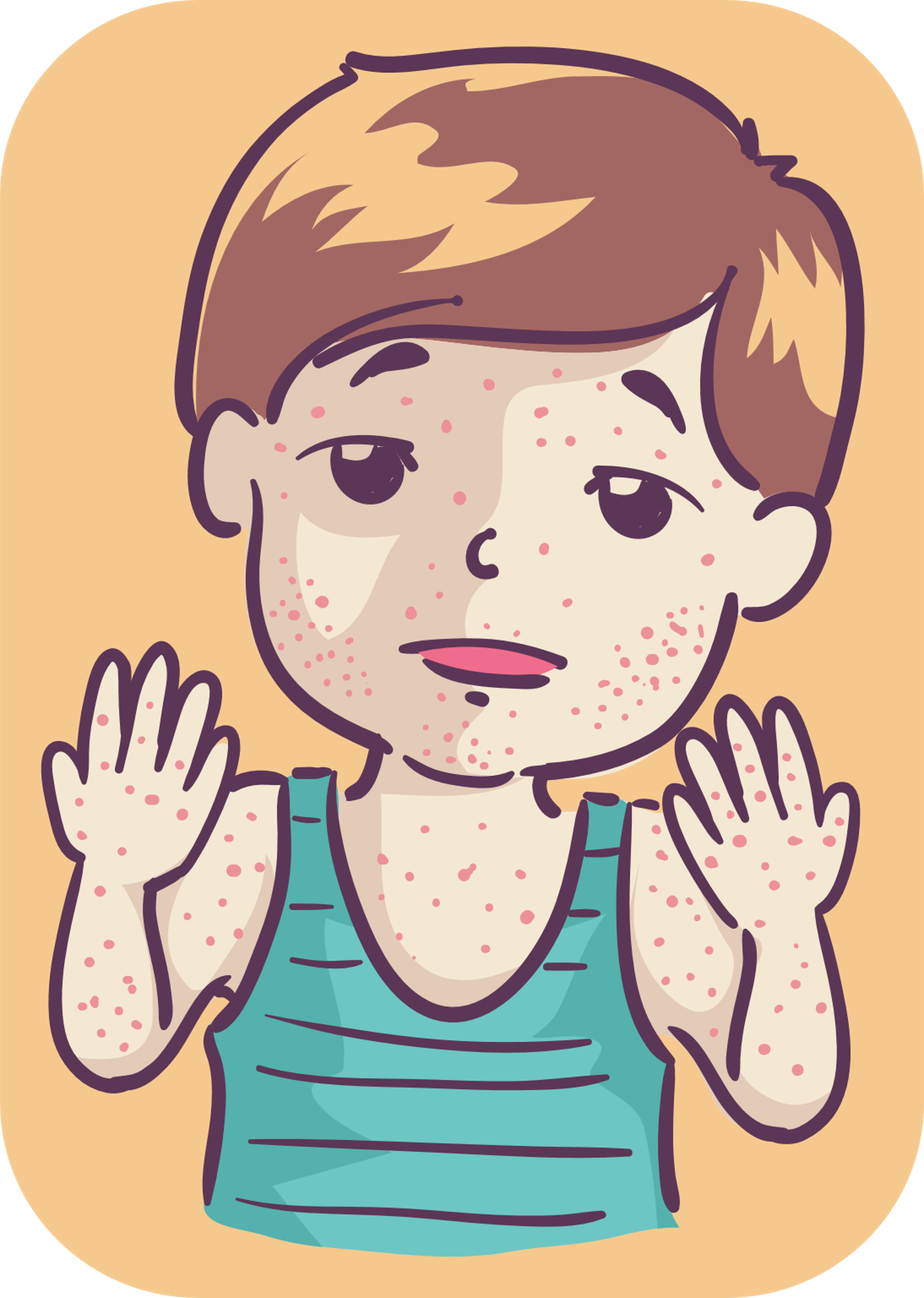 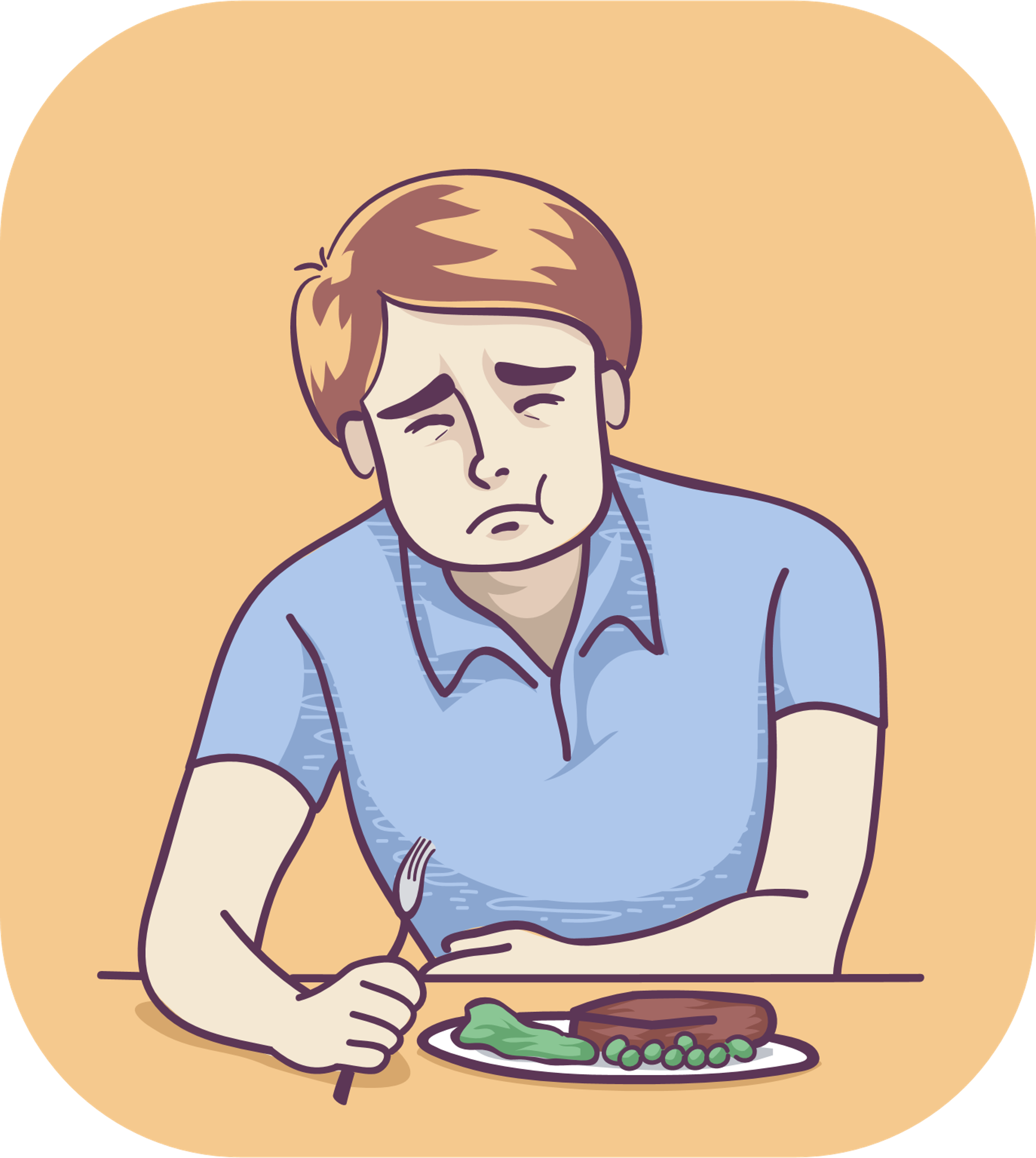 NỔI BAN SẦN, MỊN TRÊN MẶT VÀ CỔ
MẤT MÙI, VỊ
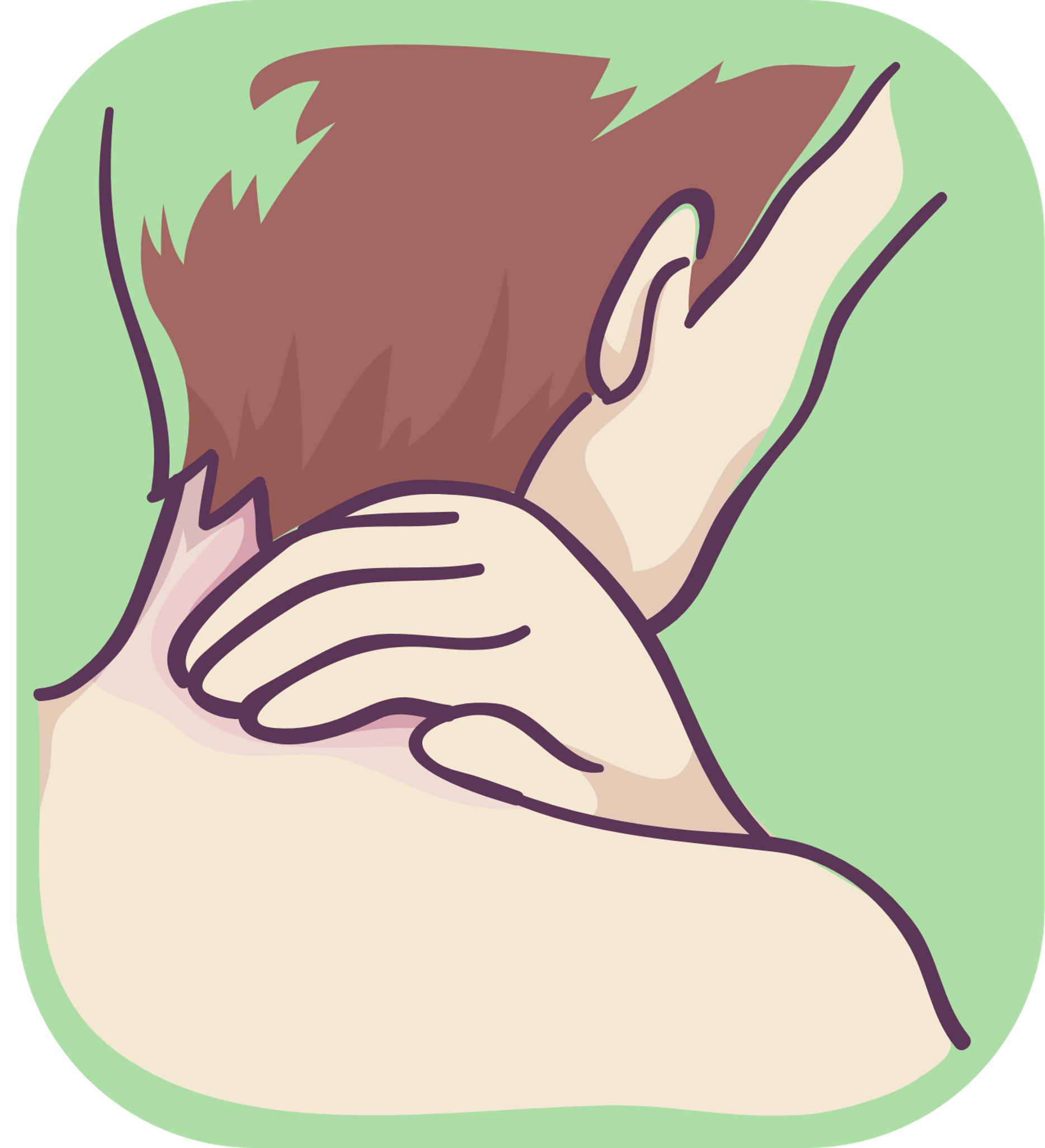 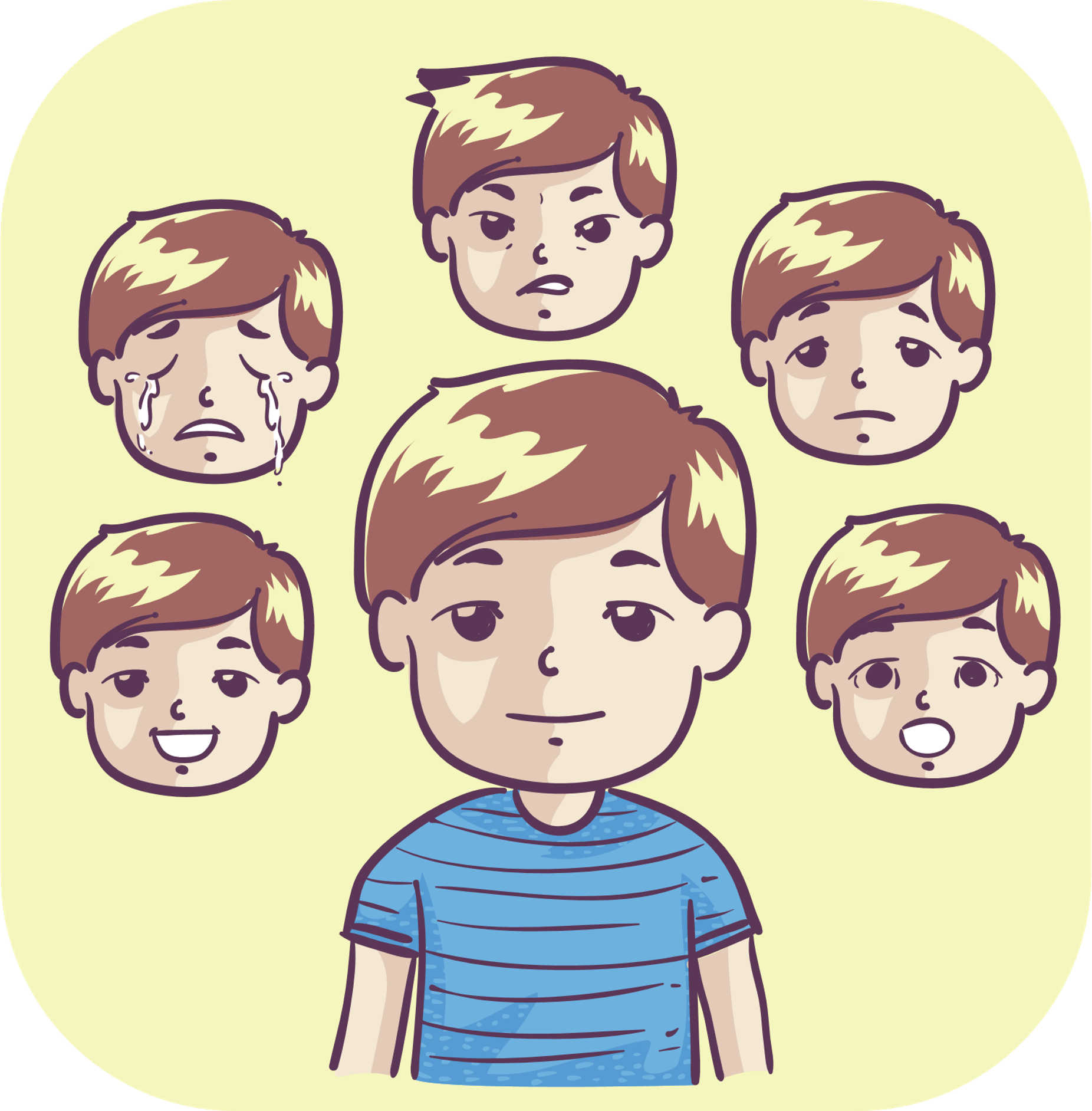 RỐI LOẠN TÂM THẦN
ĐAU NHỨC CƠ
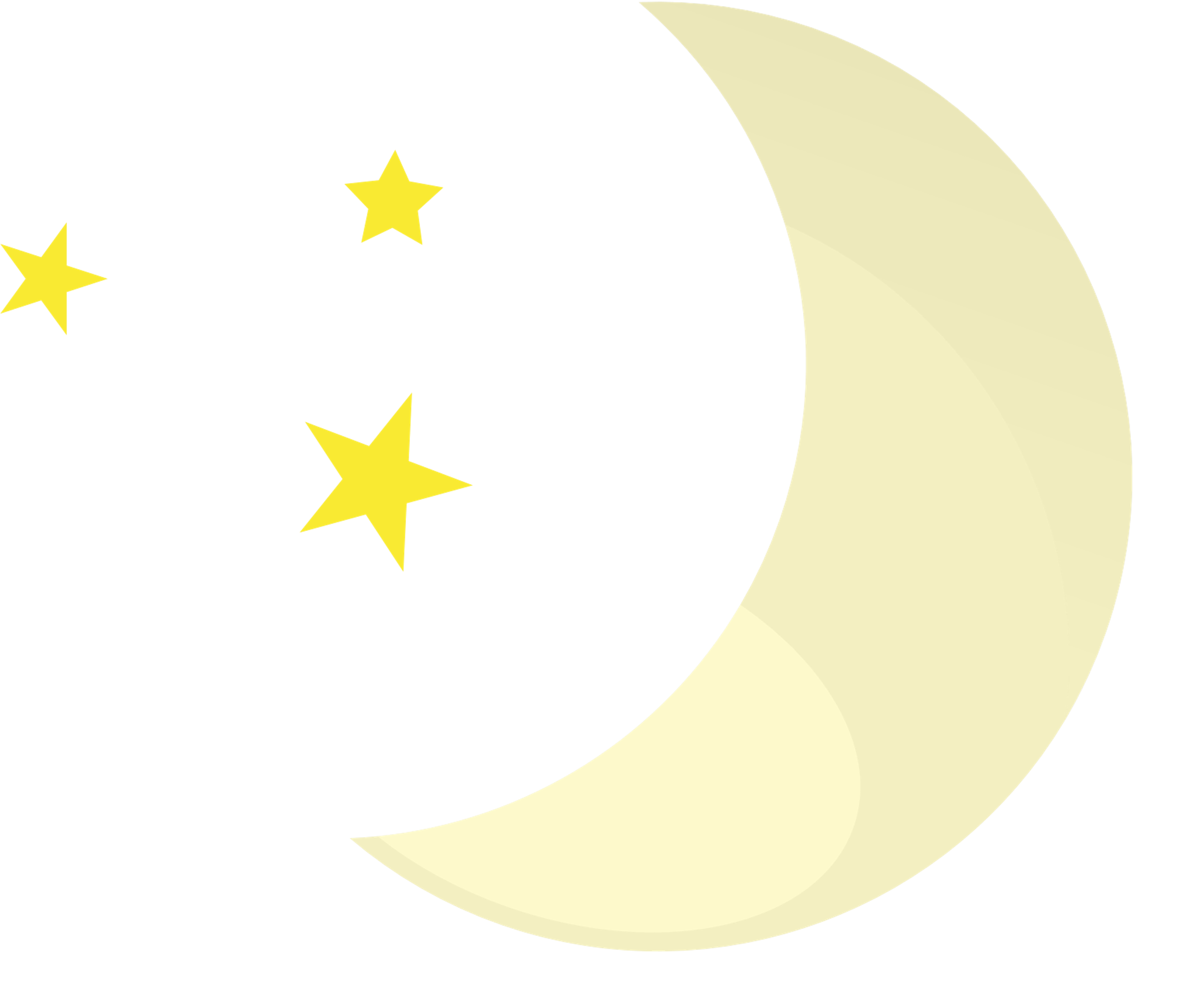 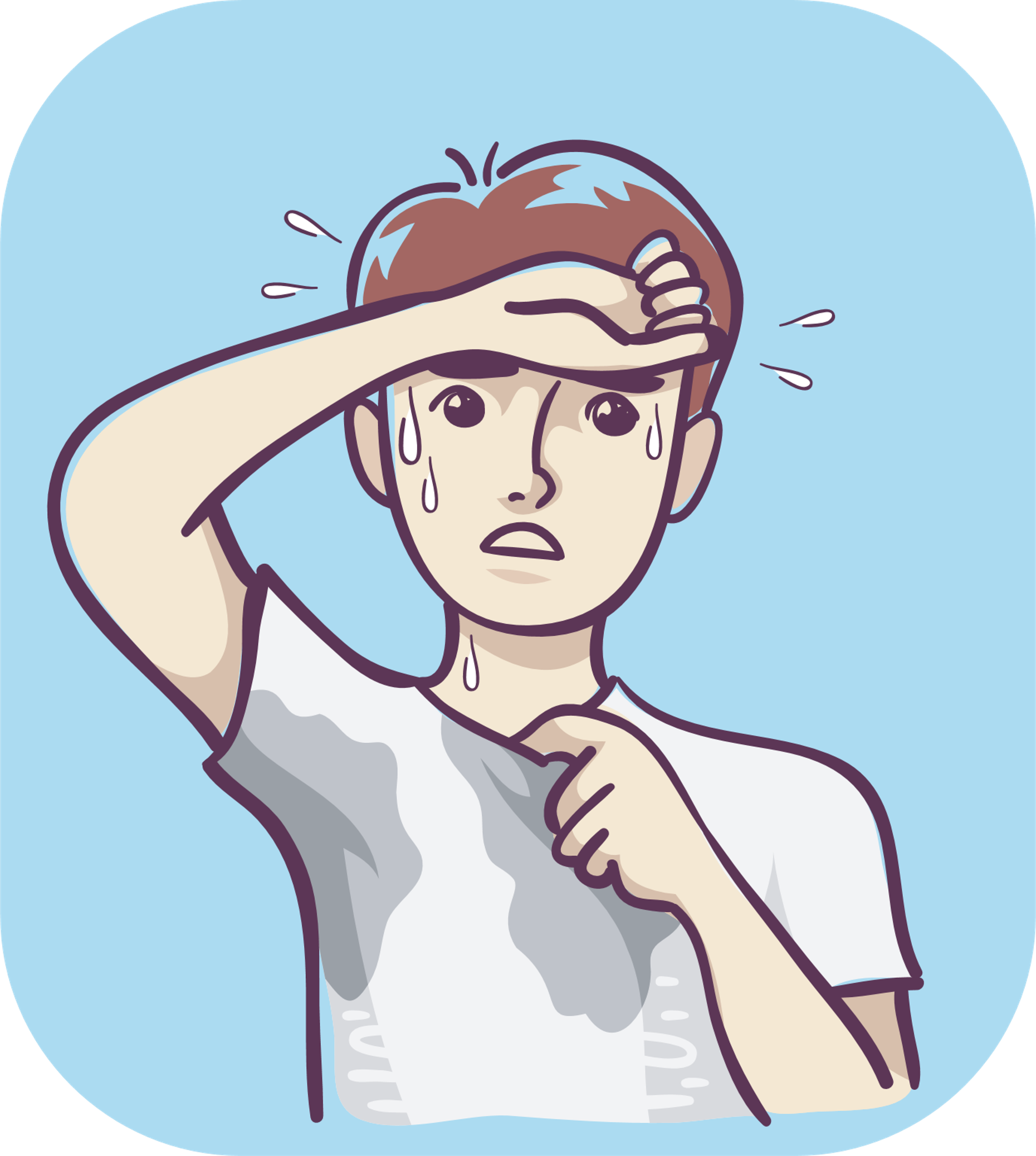 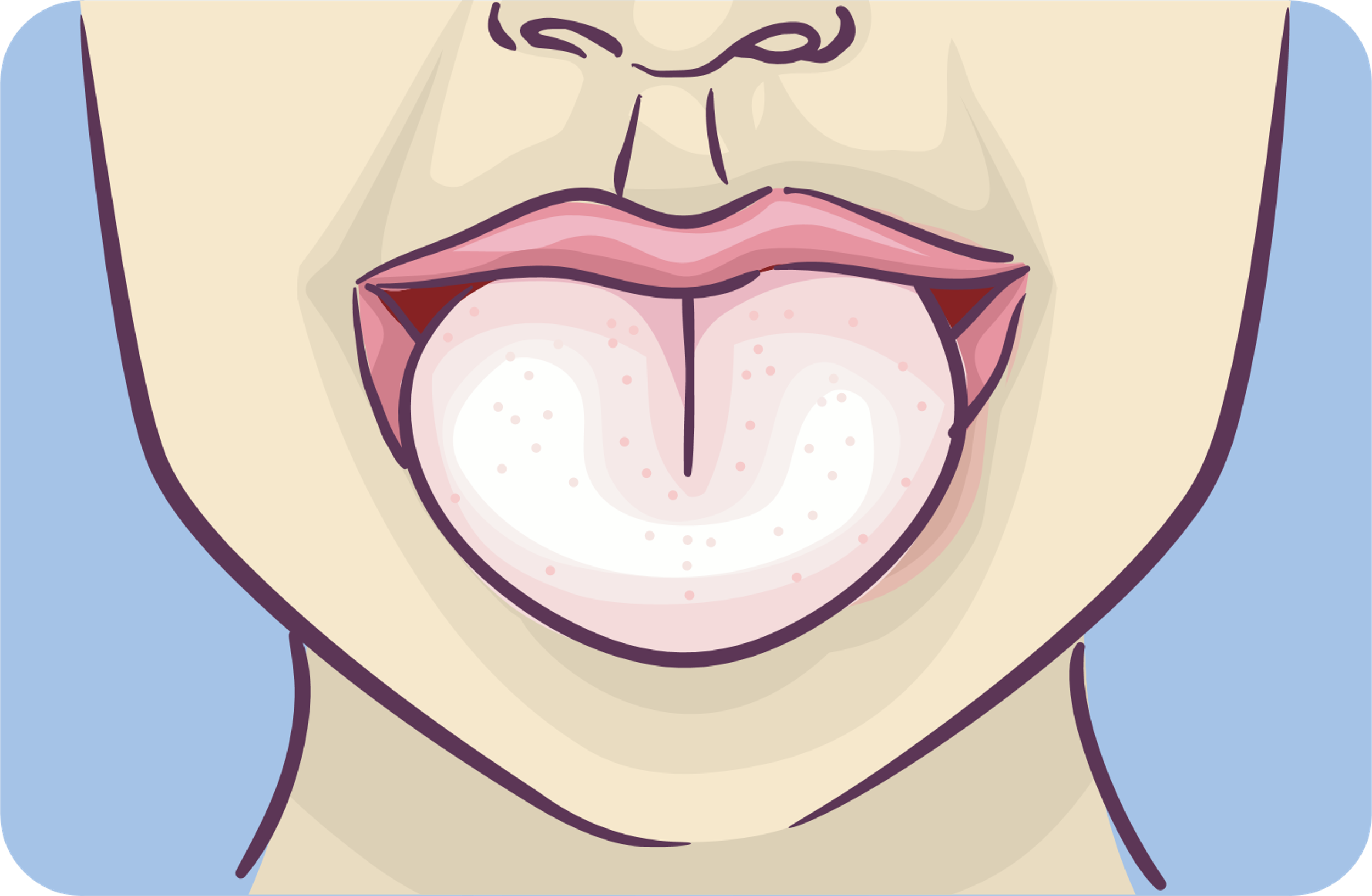 ĐỔ MỒ HÔI VỀ ĐÊM
TÊ BÌ LƯỠI
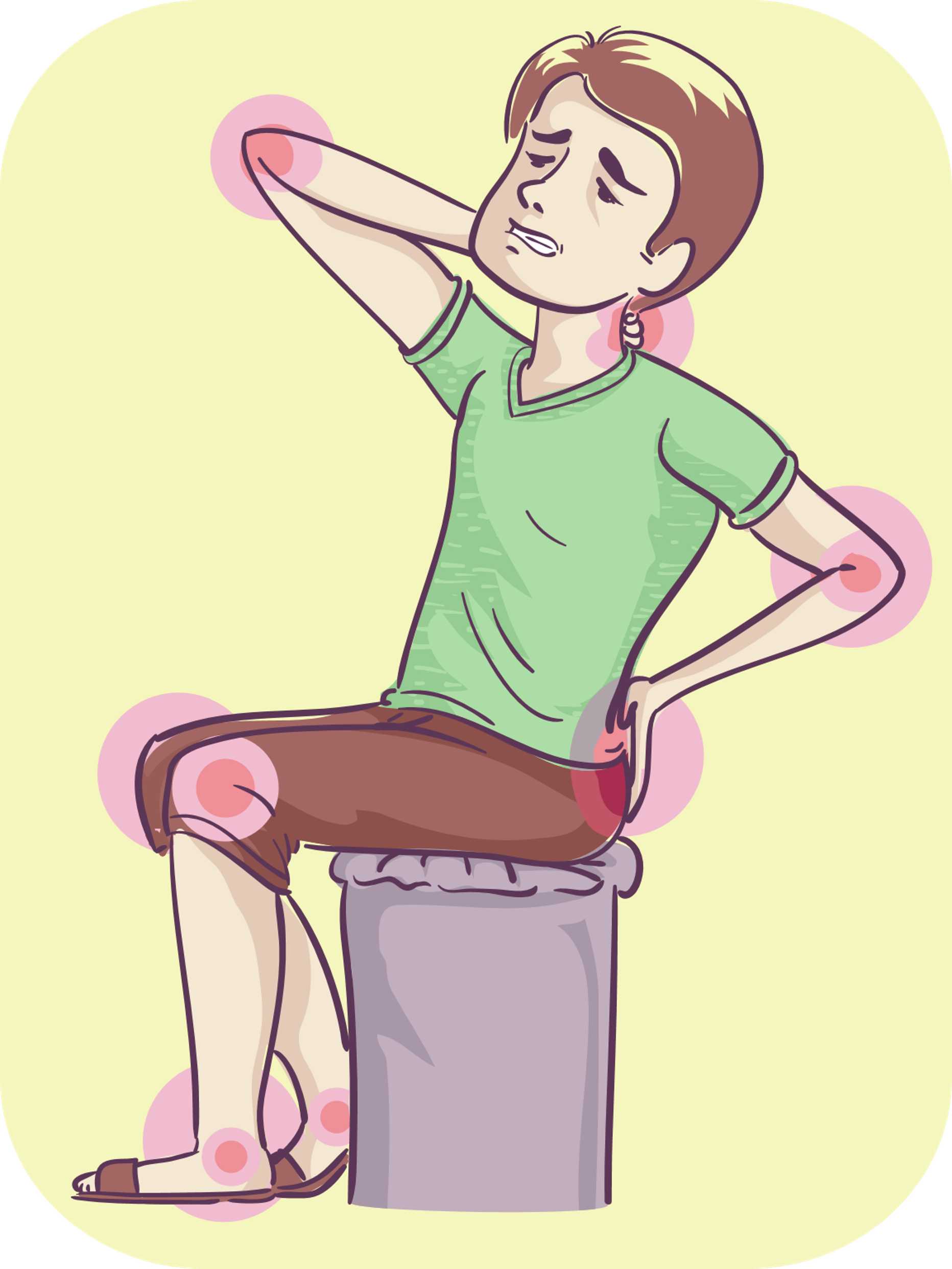 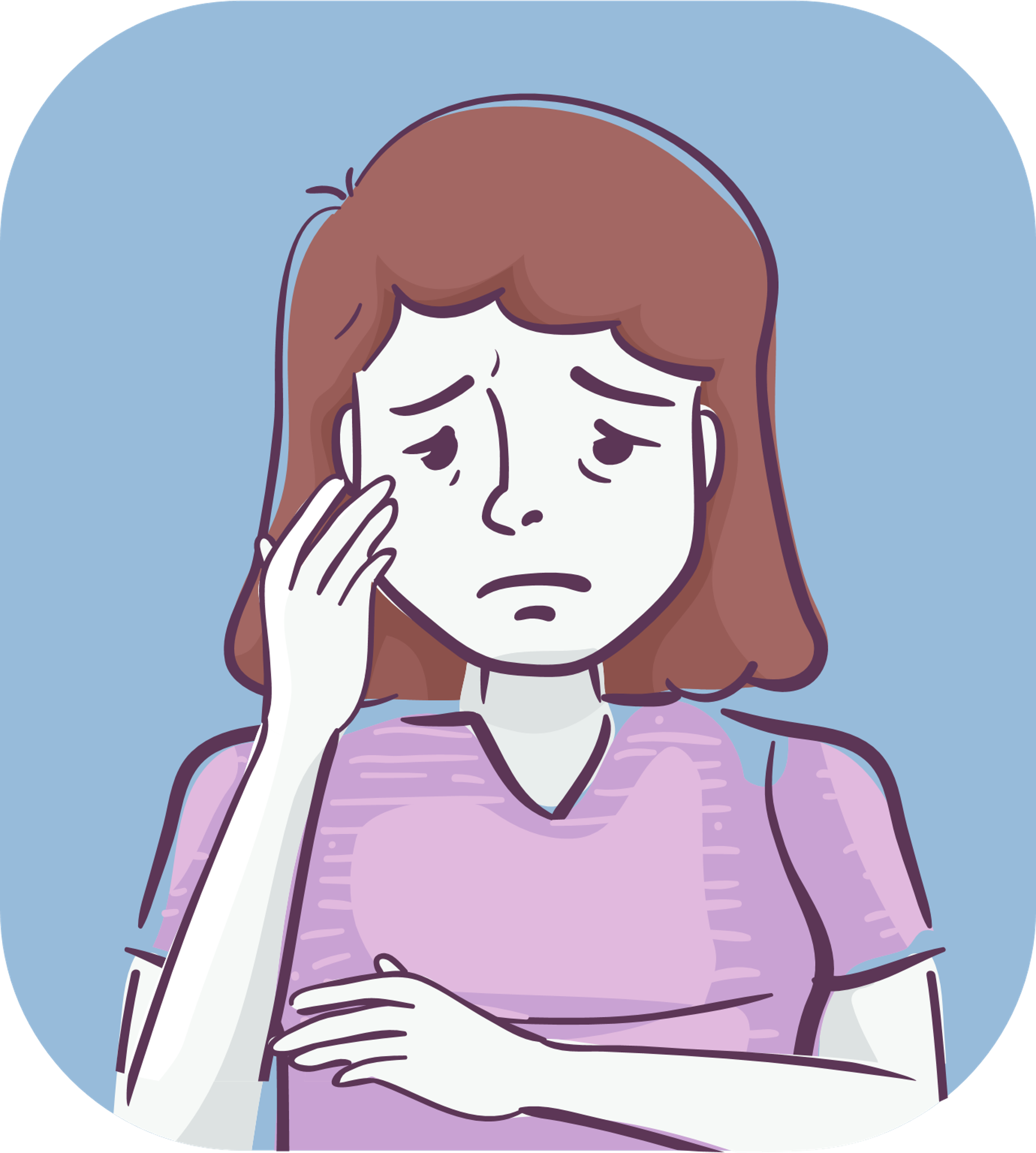 ĐAU Ở MỘT CHI (TAY/CHÂN)
DA XANH XAO, NHỢT NHẠT
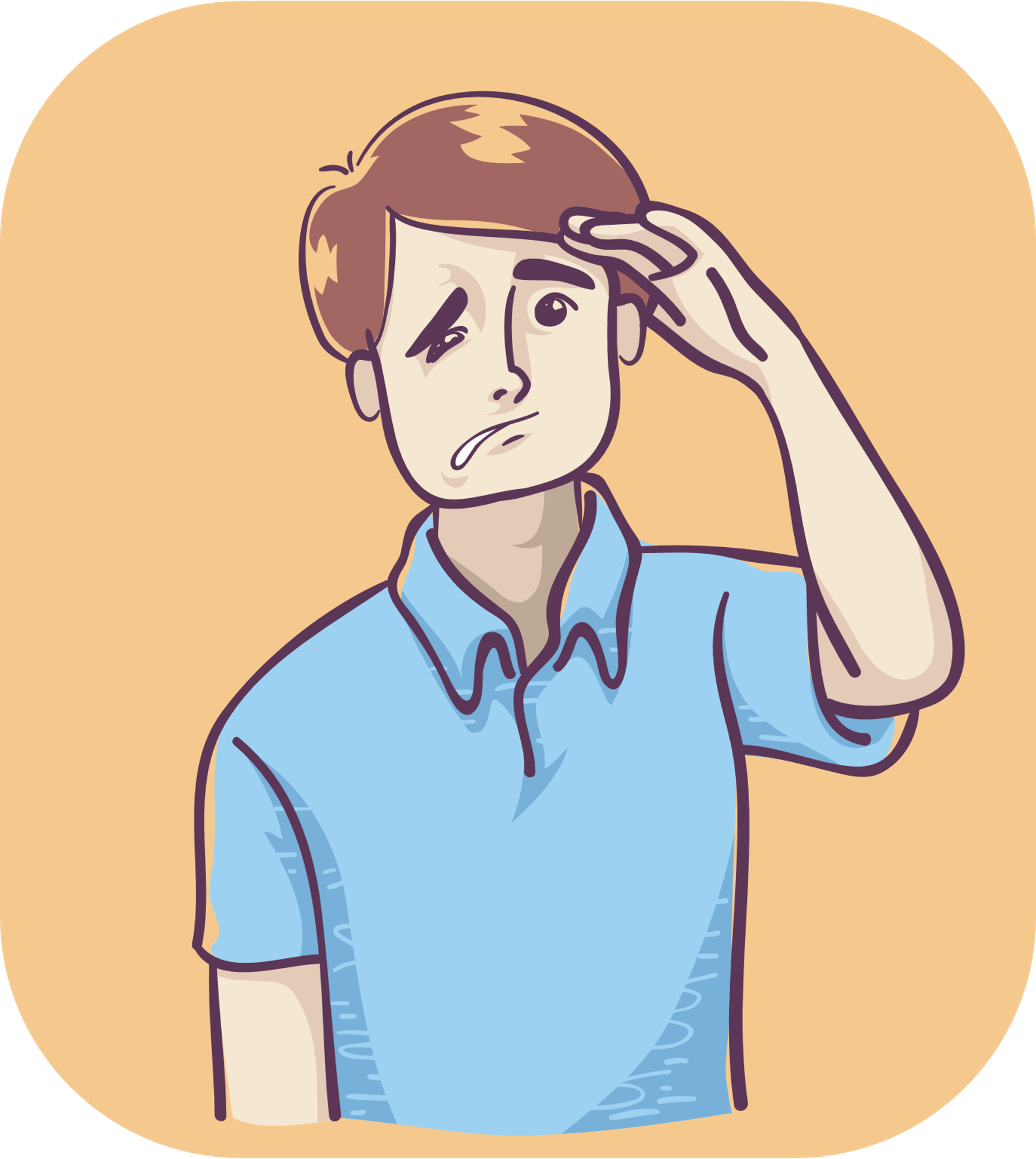 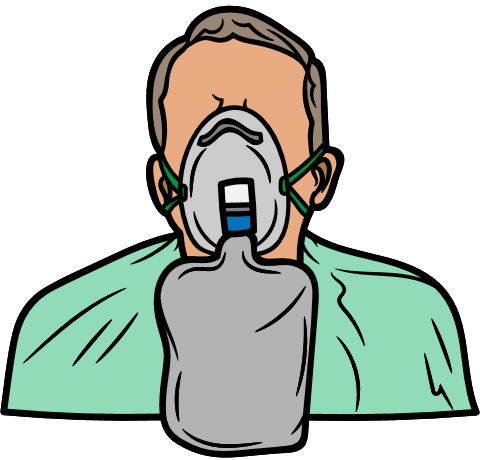 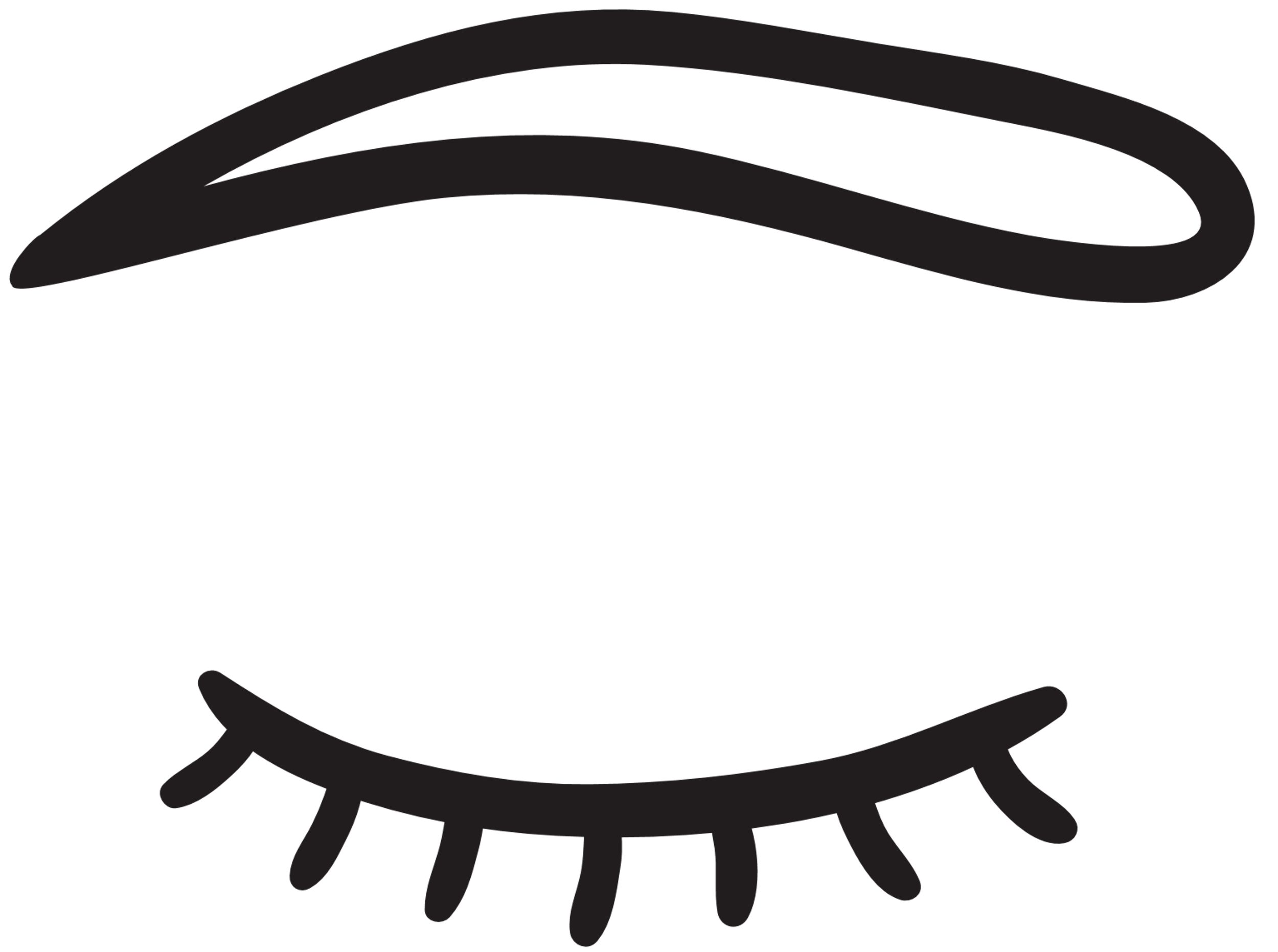 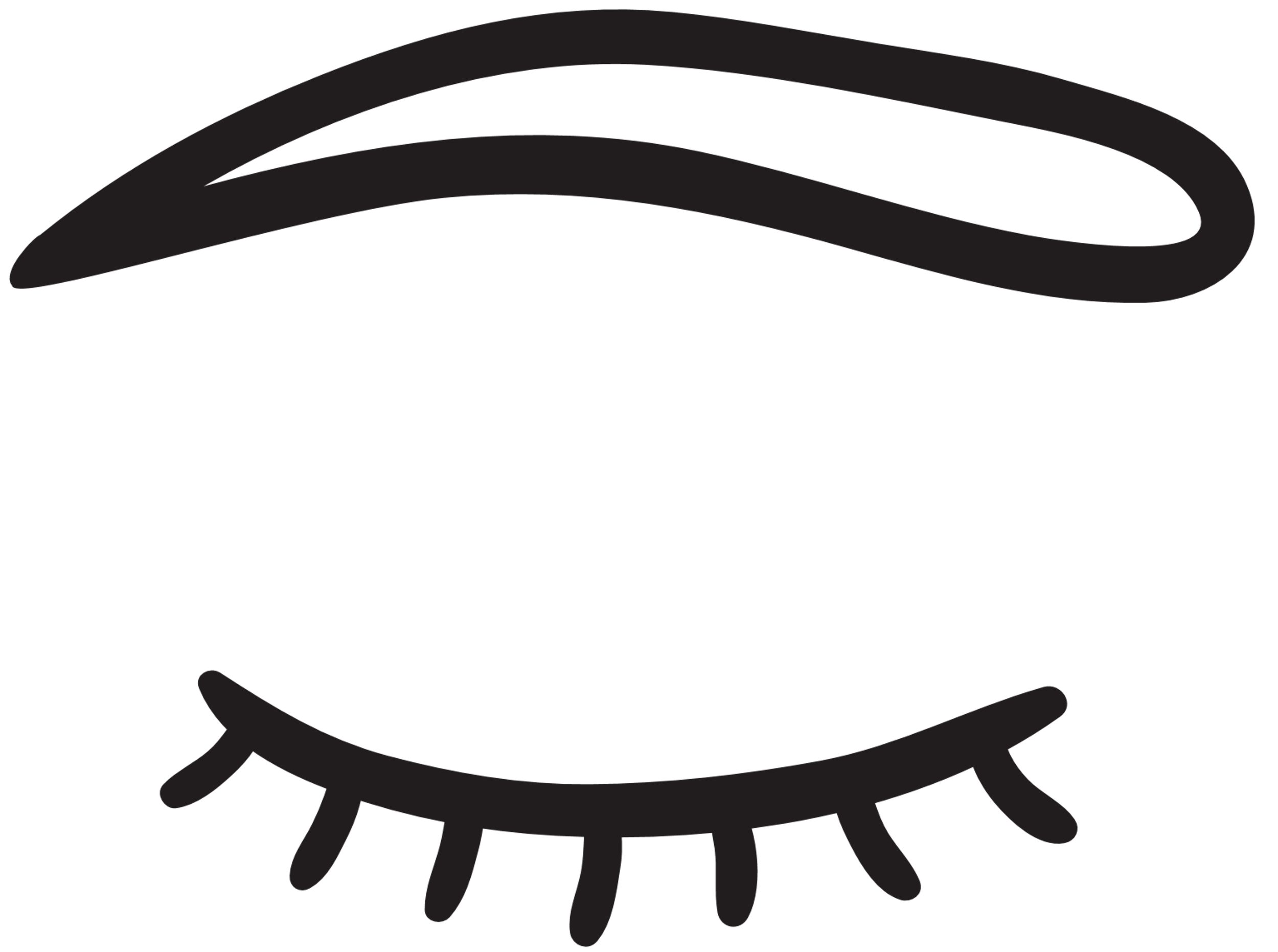 LIỆT MỀM
HÔN MÊ
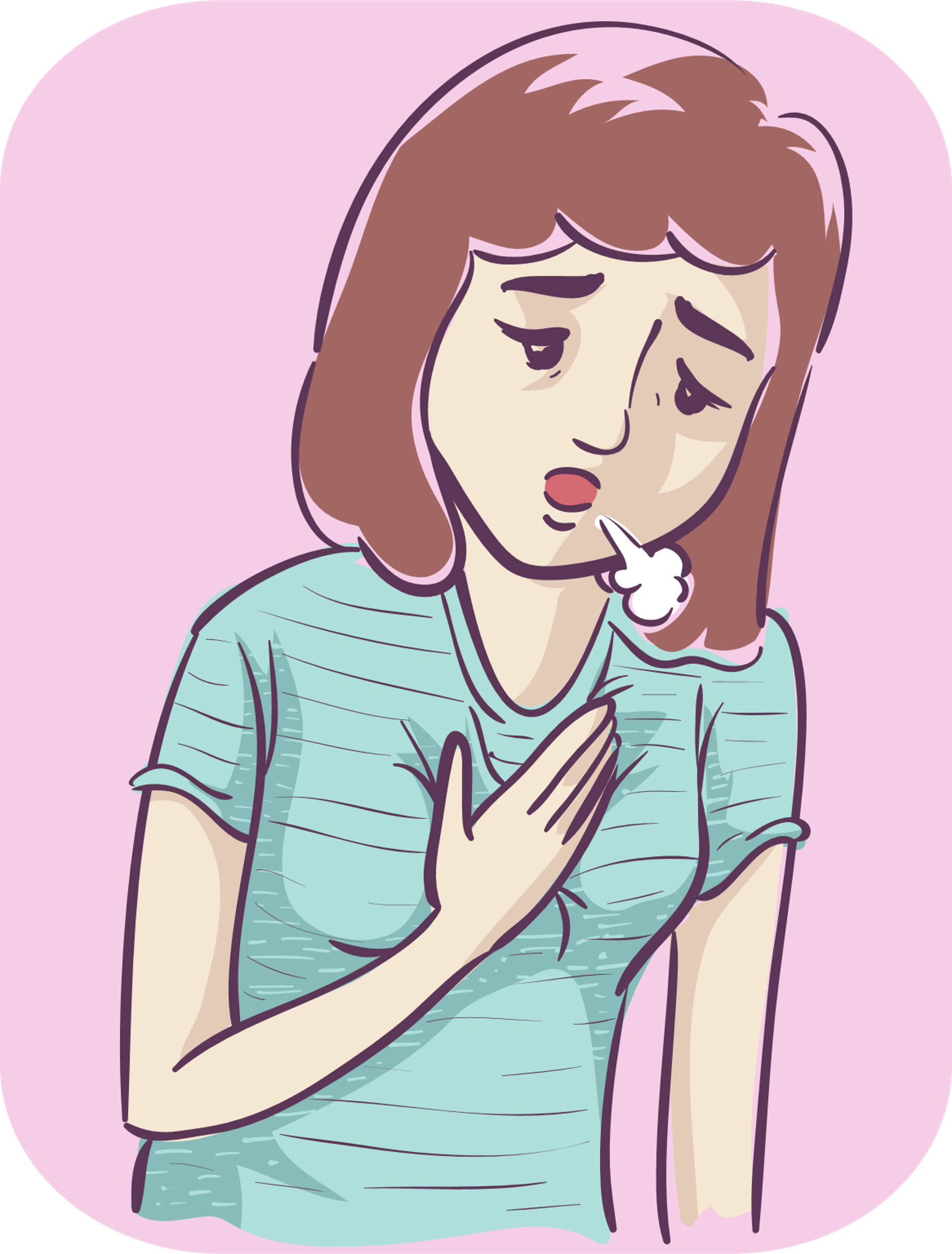 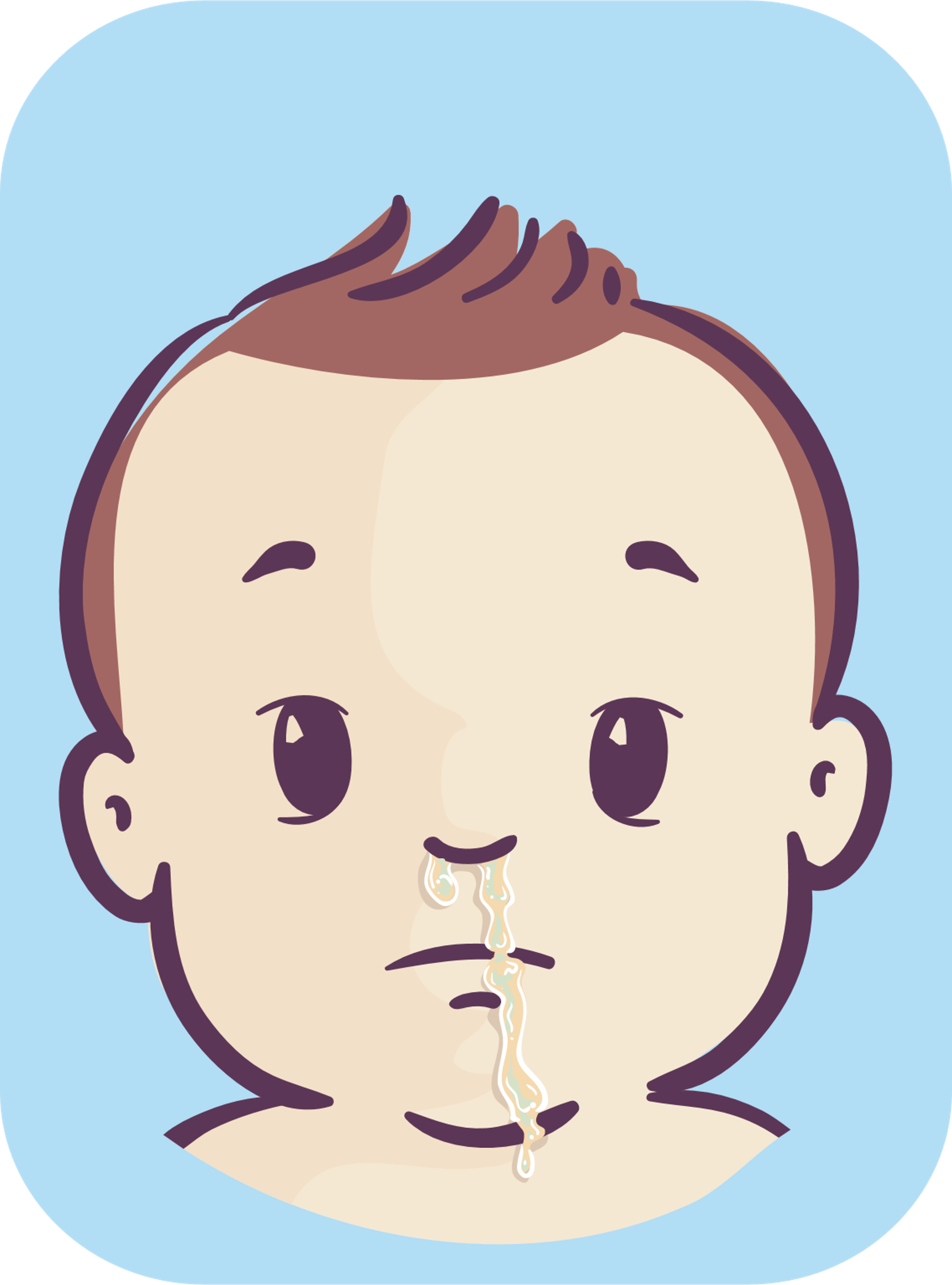 VIÊM HÔ HẤP
SỔ MŨI
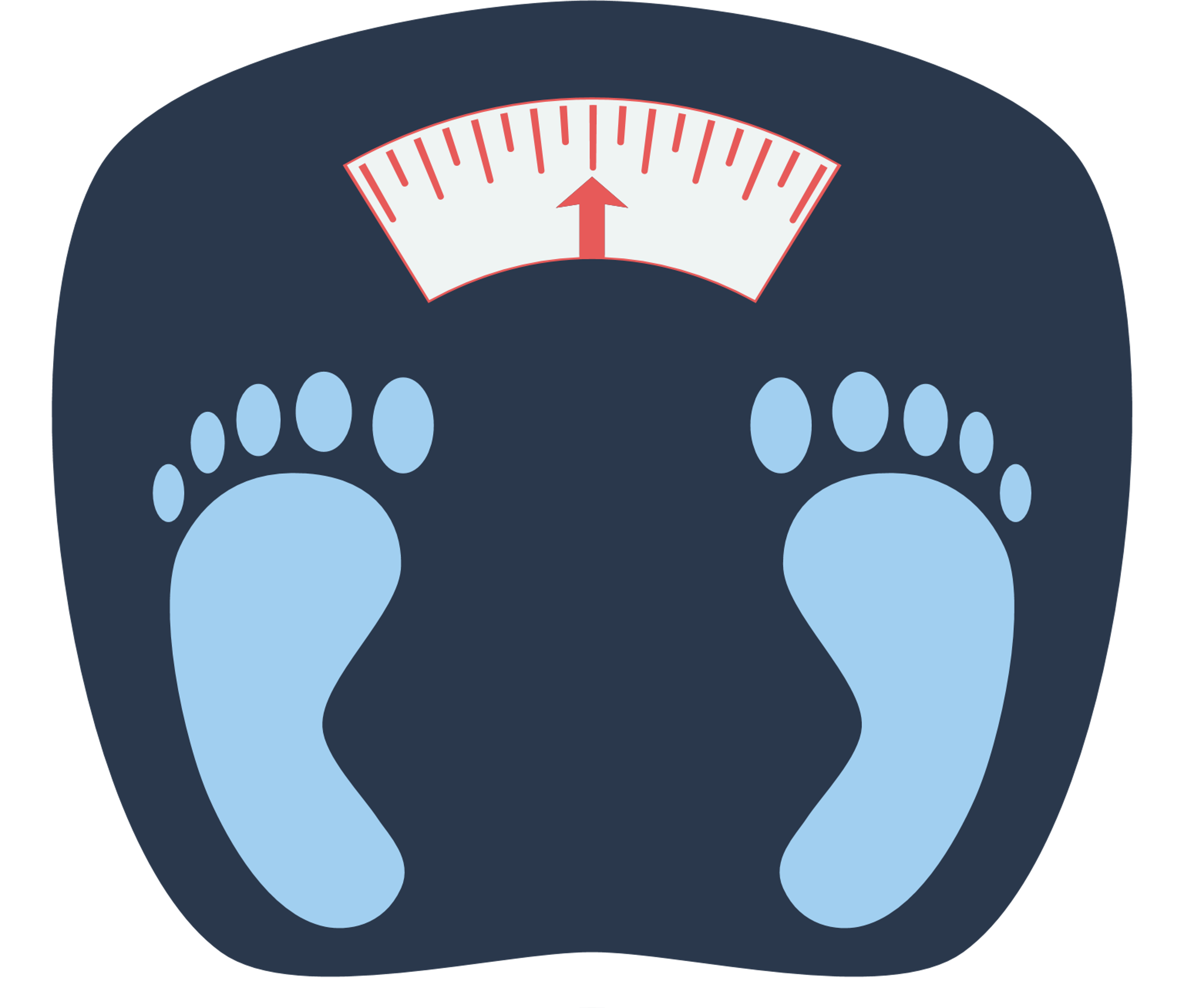 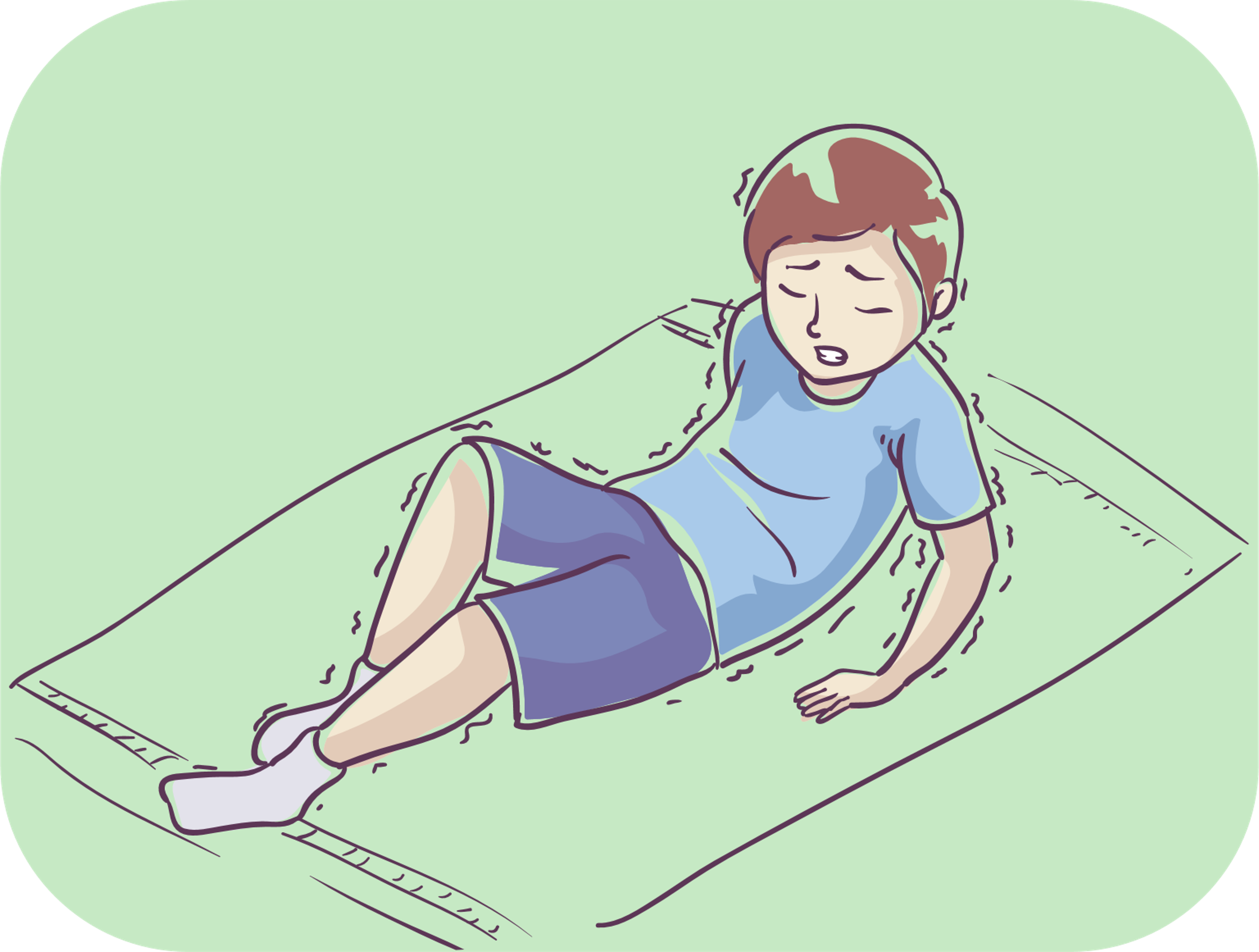 CO GIẬT
SỤT CÂN
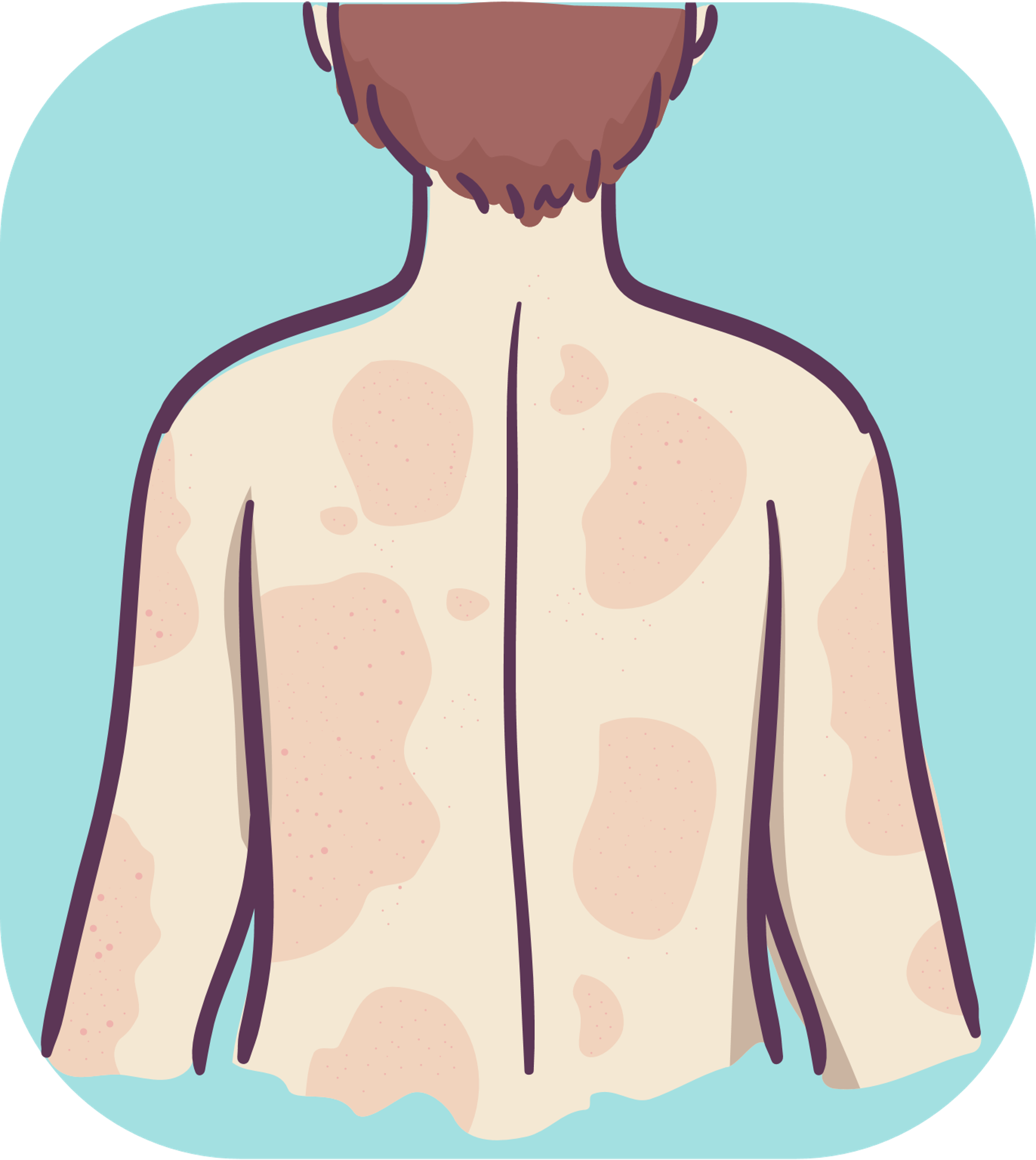 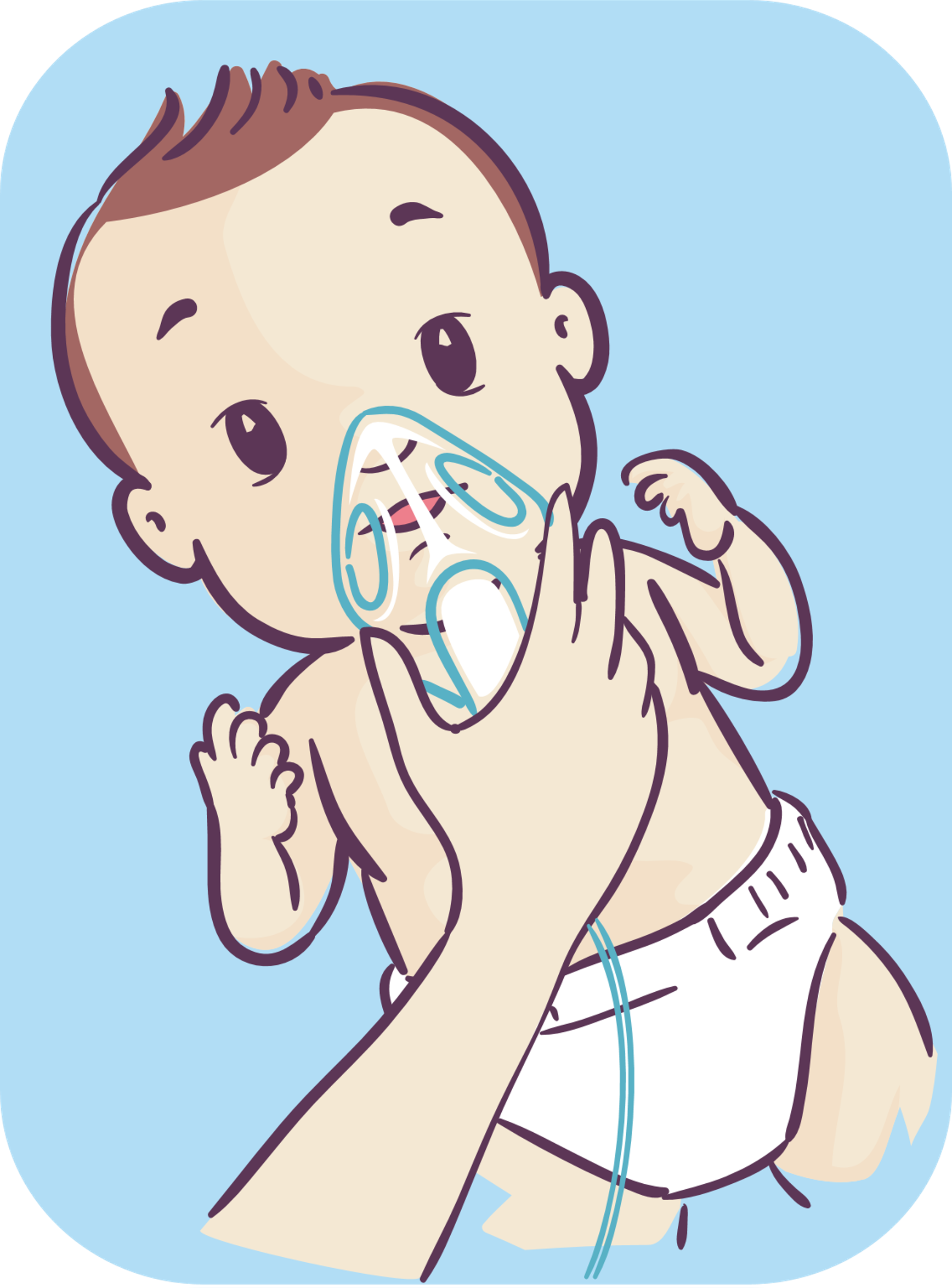 SUY HÔ HẤP
NỔI MẨN, MỀ ĐAY
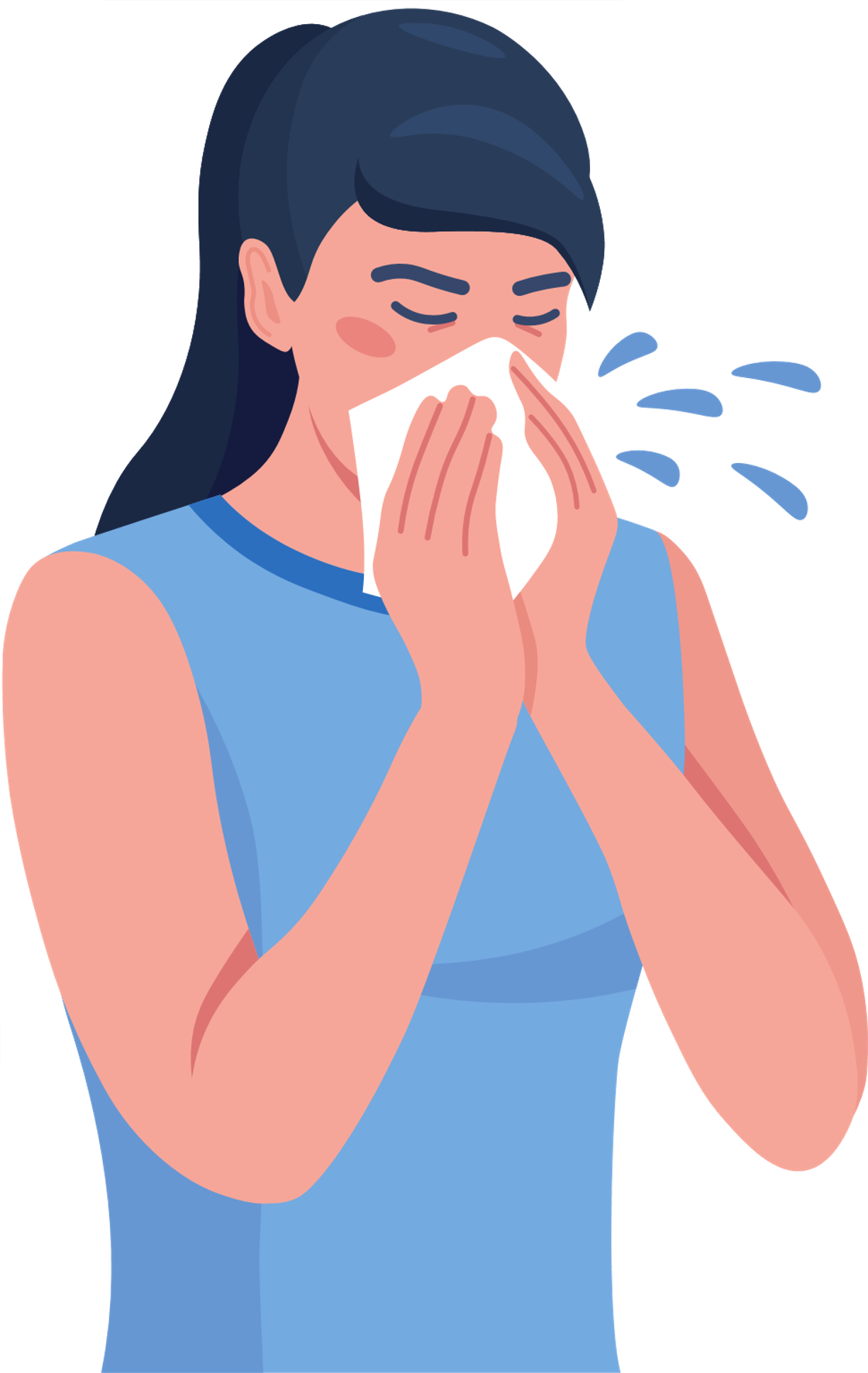 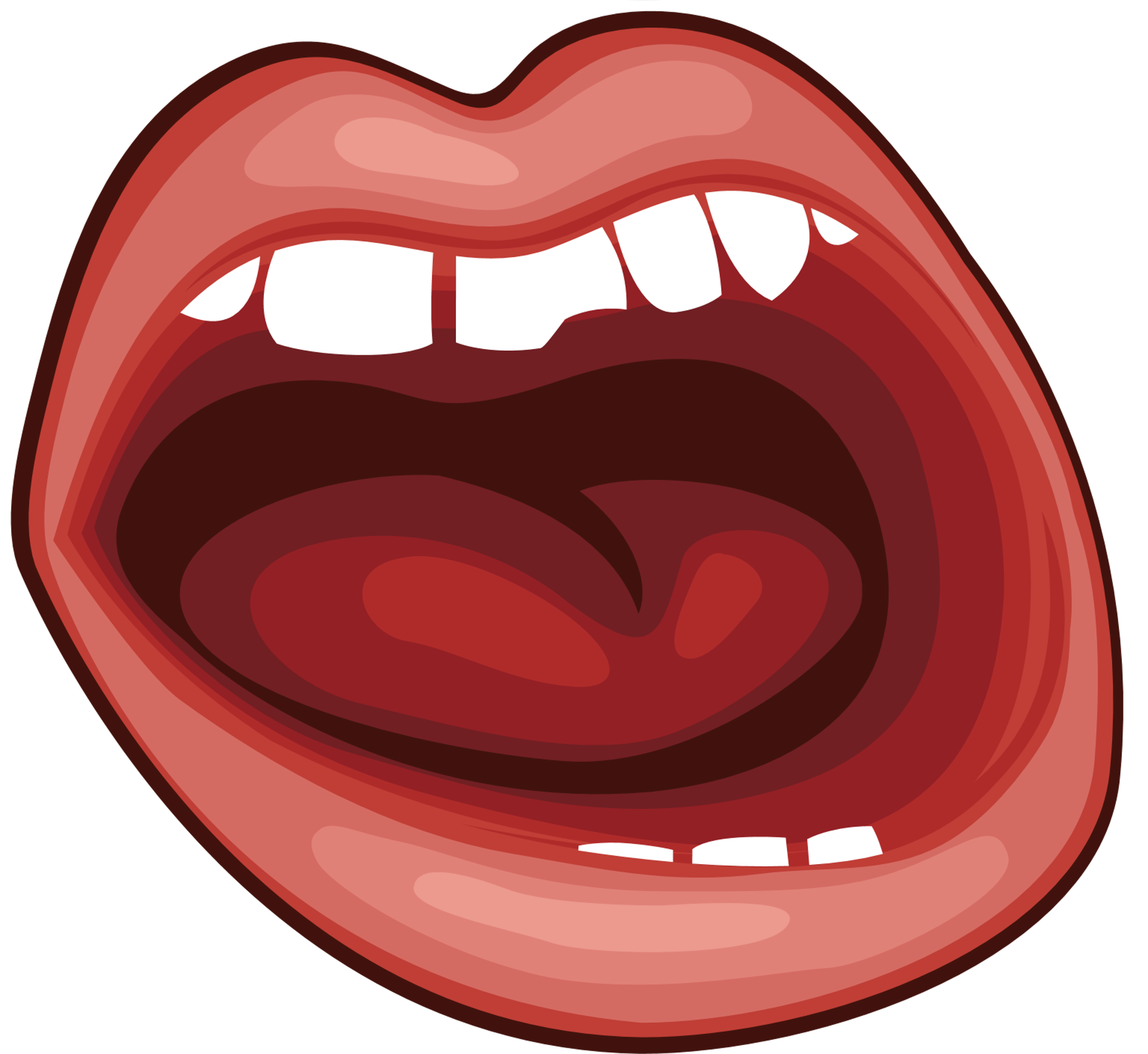 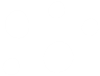 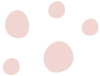 NỐT TRẮNG NHỎ BÊN TRONG MÁ.
HẮT HƠI
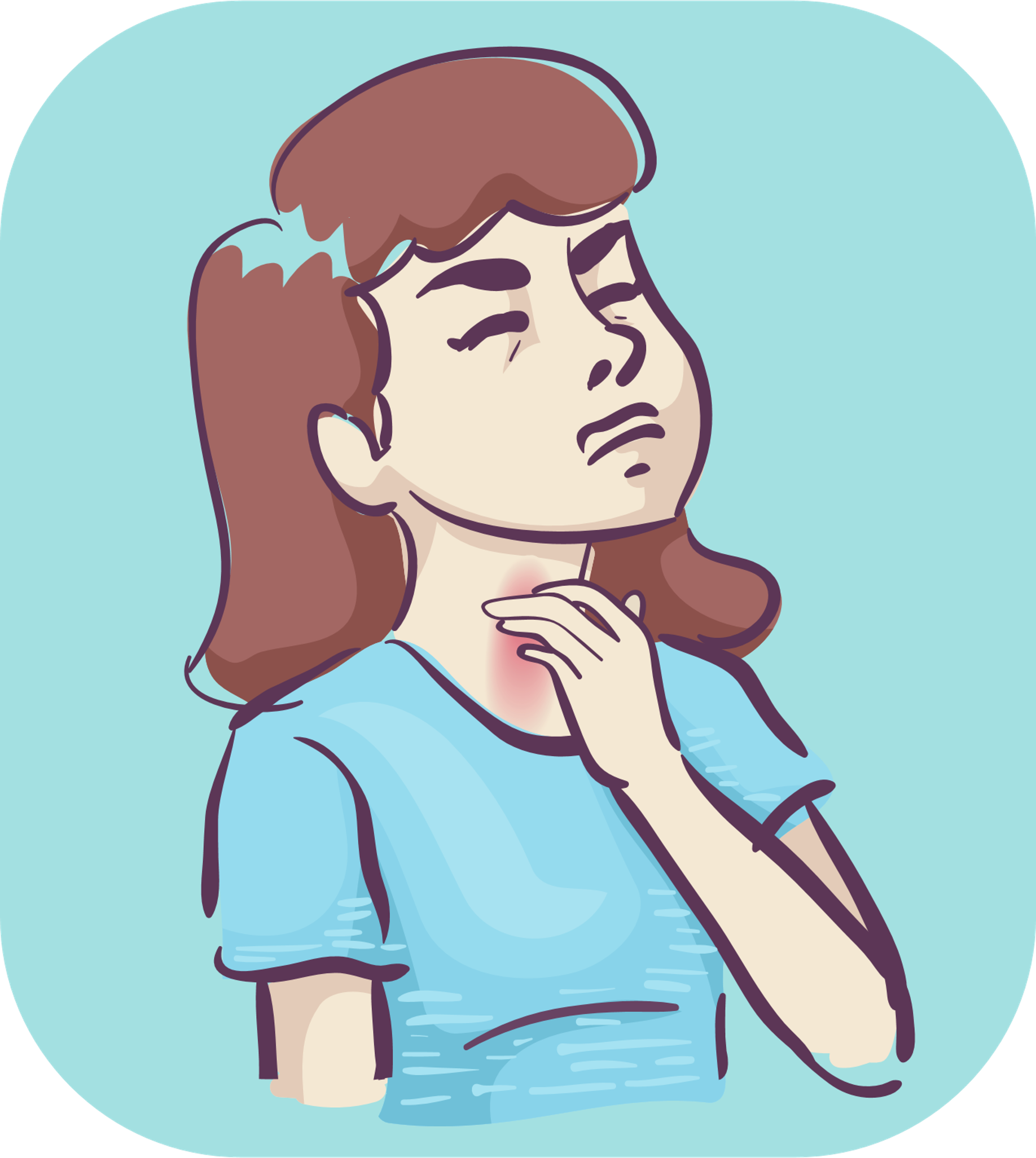 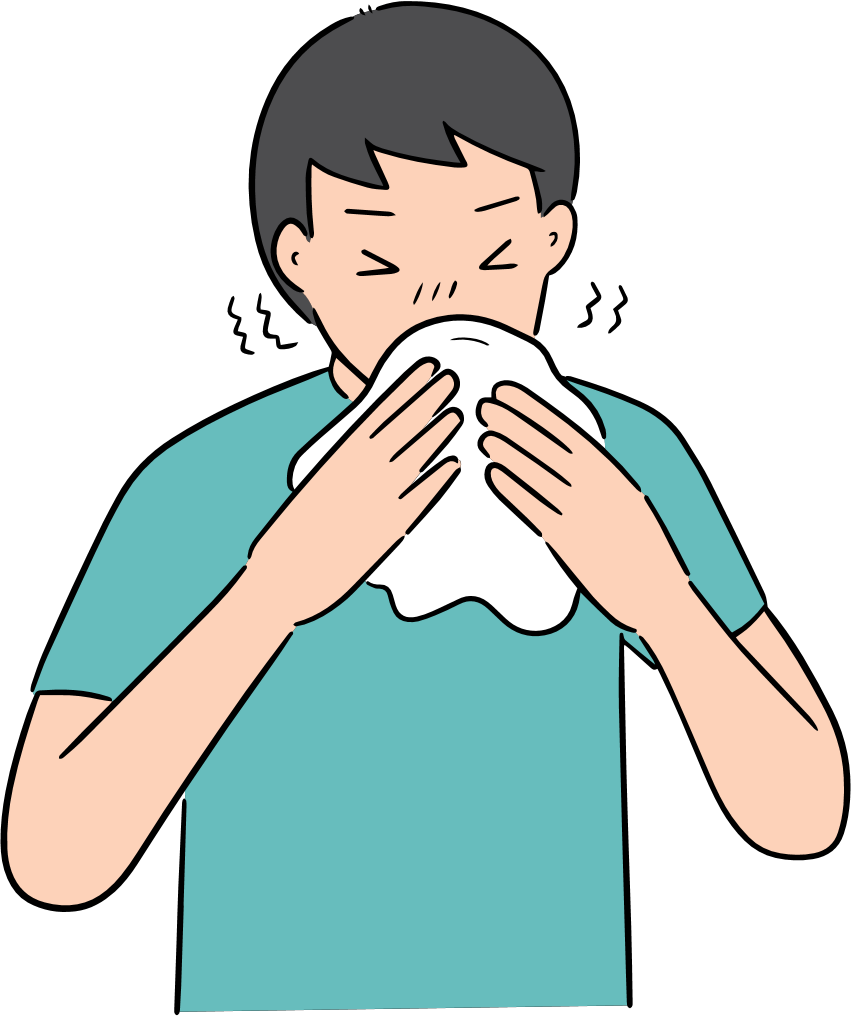 ĐAU HỌNG
NGẠT MŨI
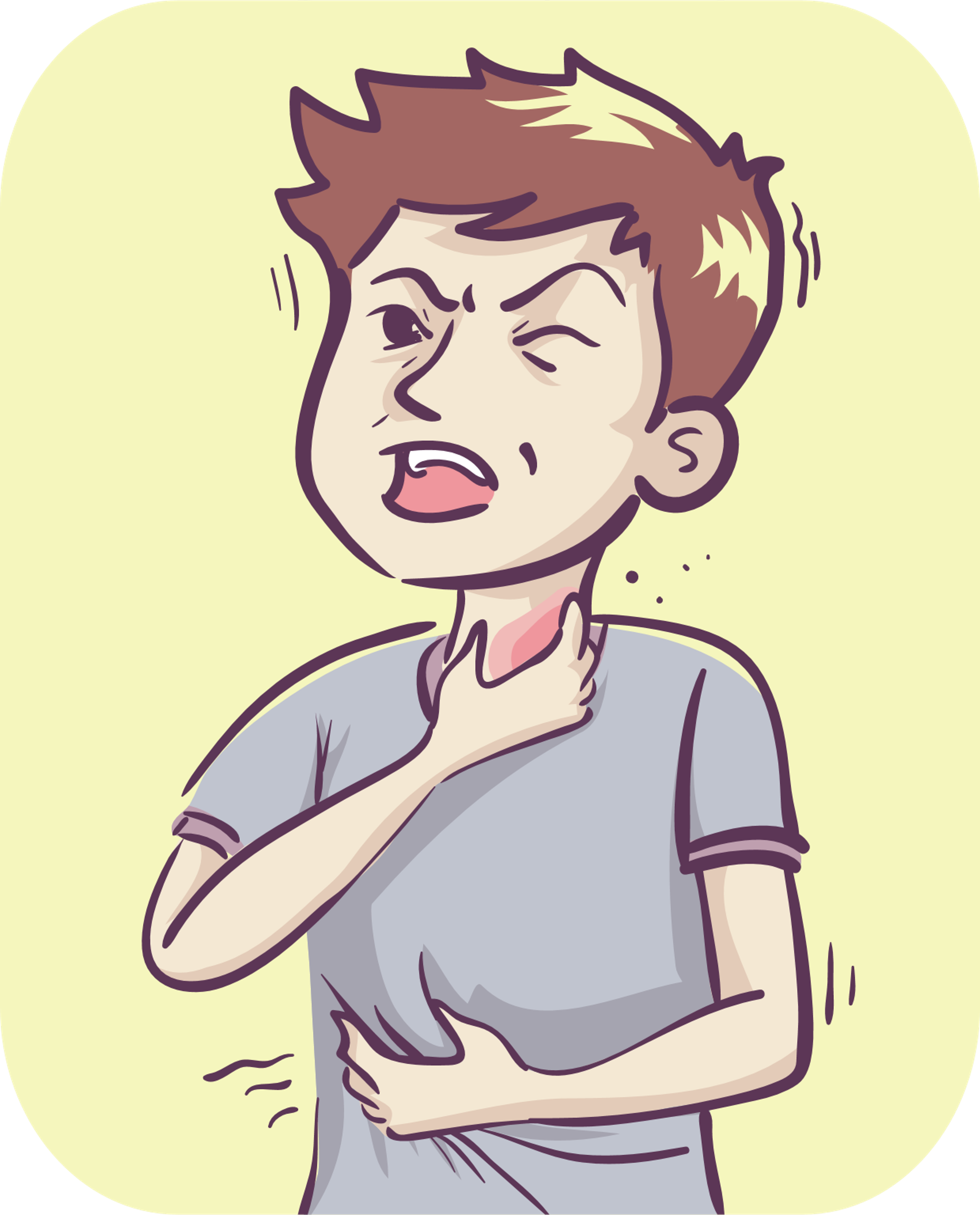 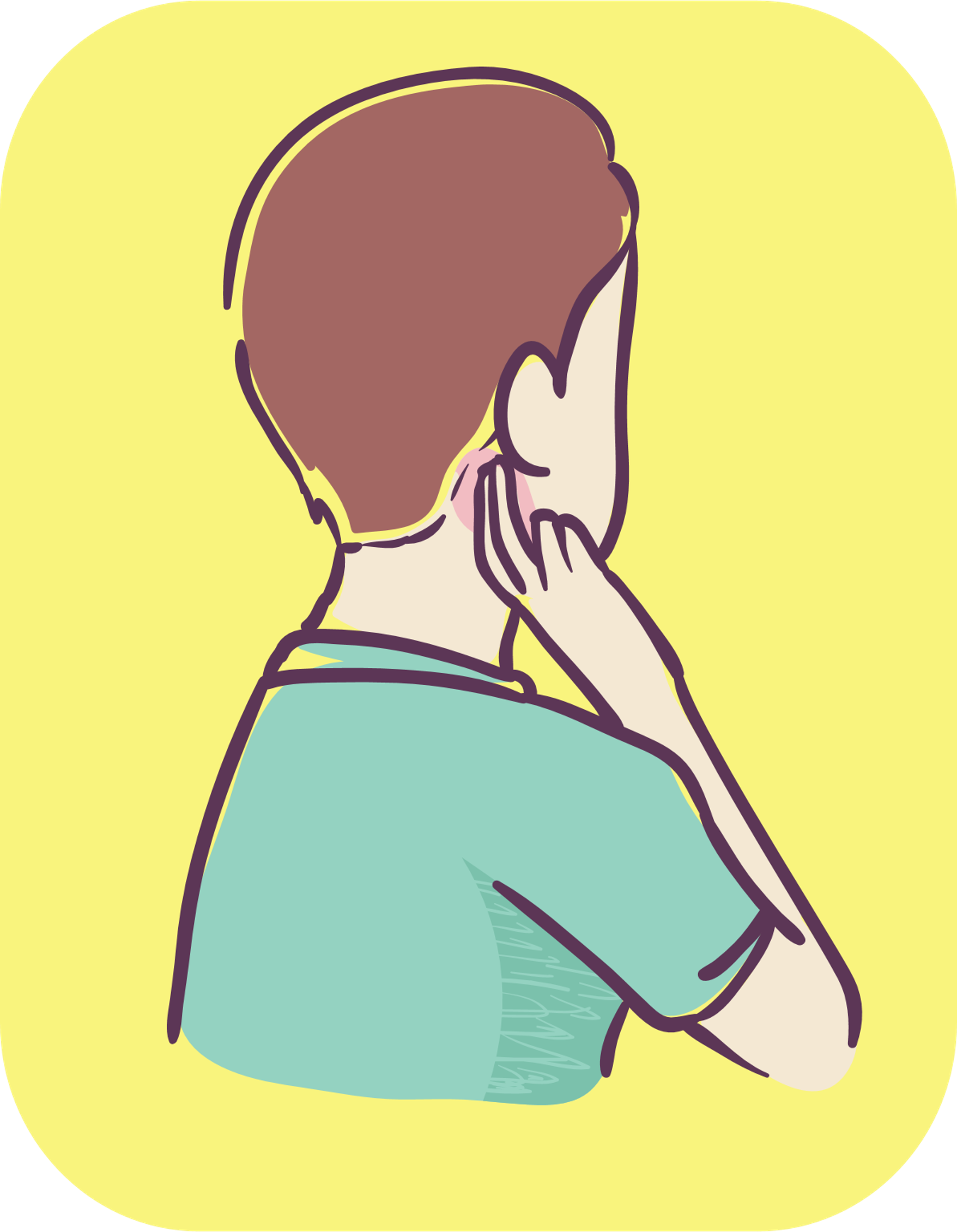 HẠCH SƯNG Ở CỔ VÀ SAU TAI
SƯNG CỔ
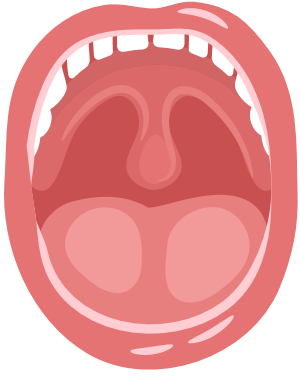 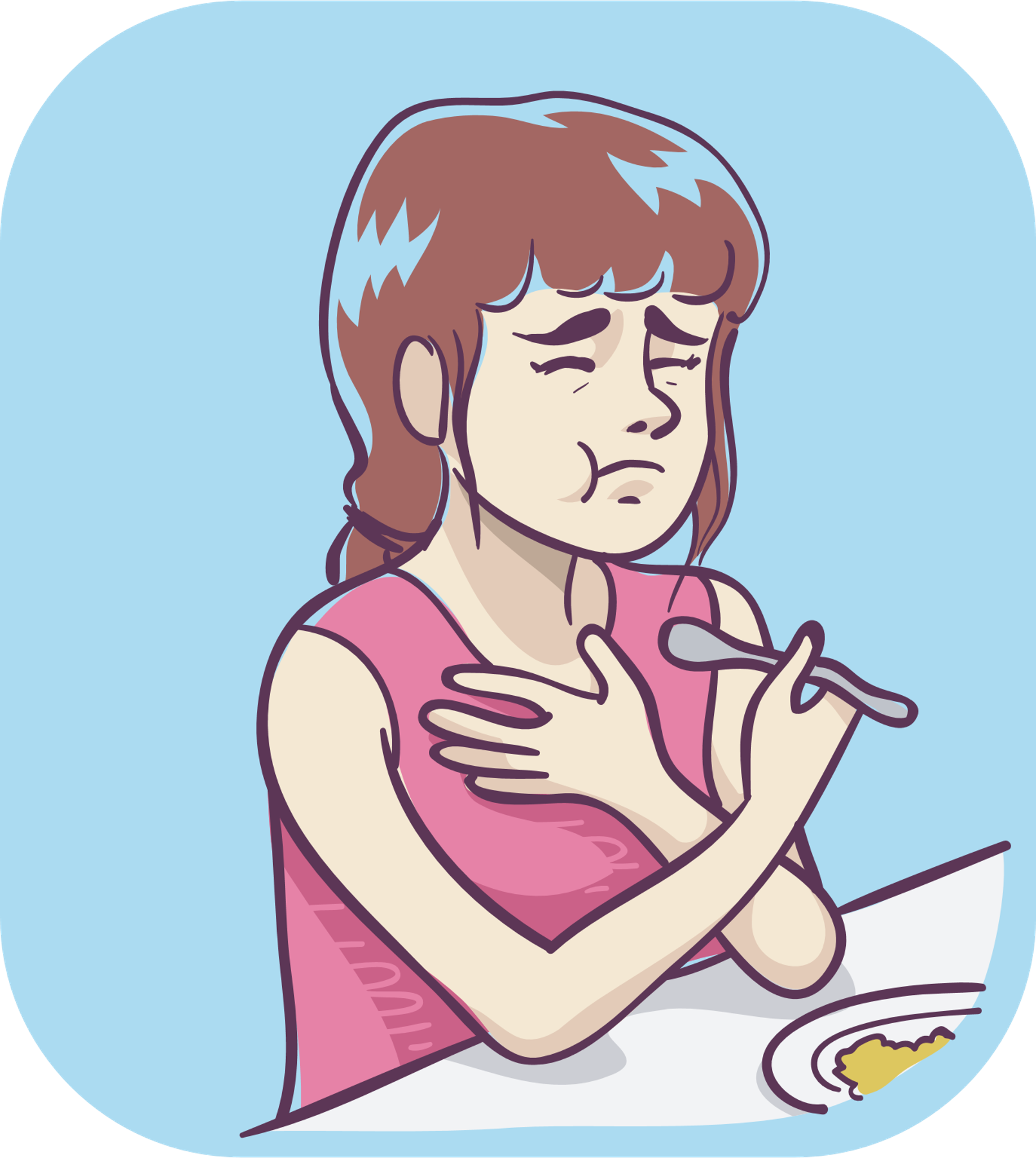 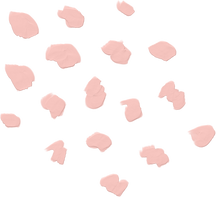 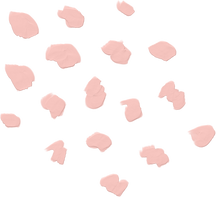 KHÓ MỞ MIỆNG & KHÓ NUỐT
GIẢ MẠC TRẮNG NGÀ/XÁM/ĐEN Ở THÀNH HỌNG
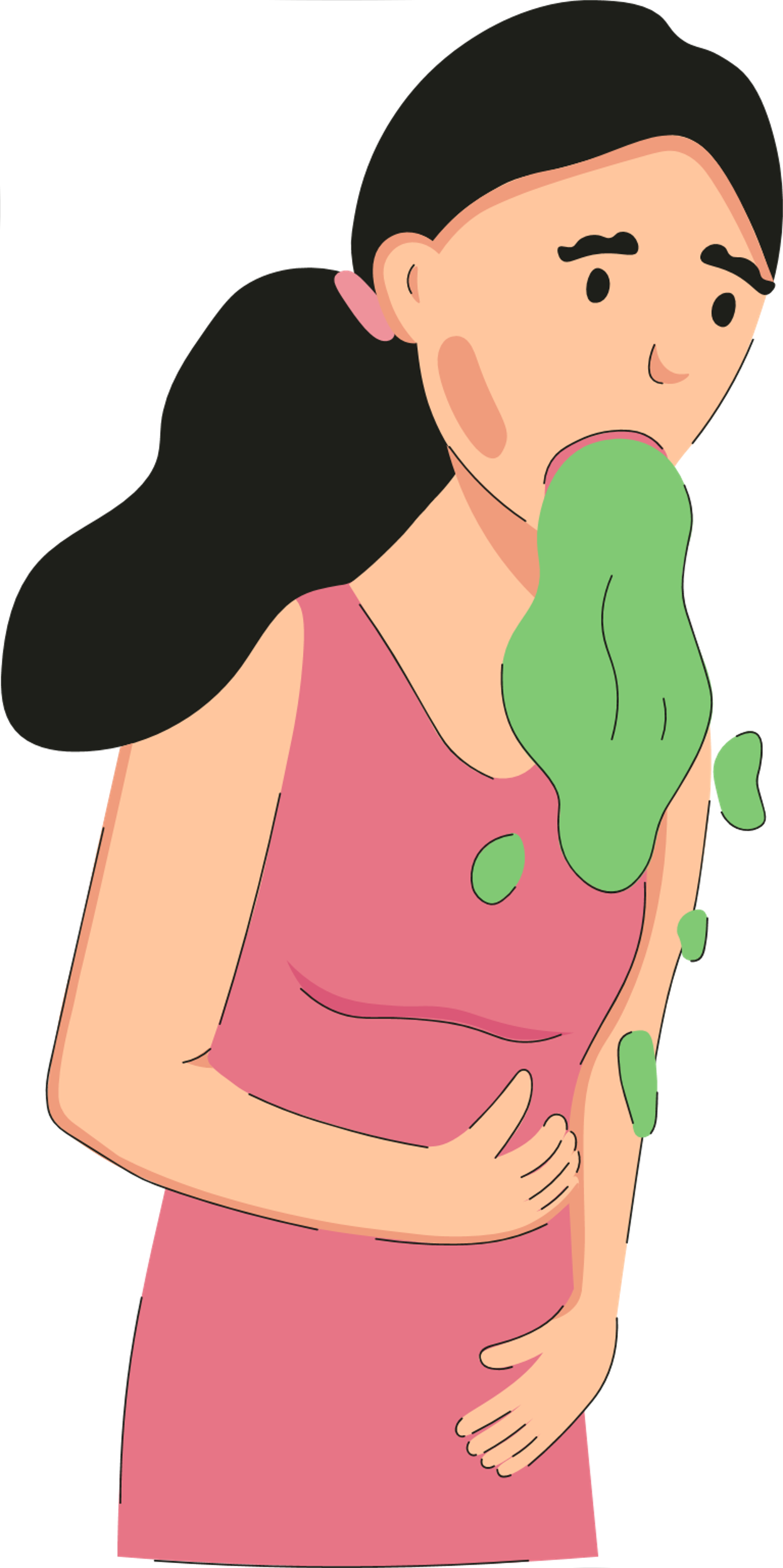 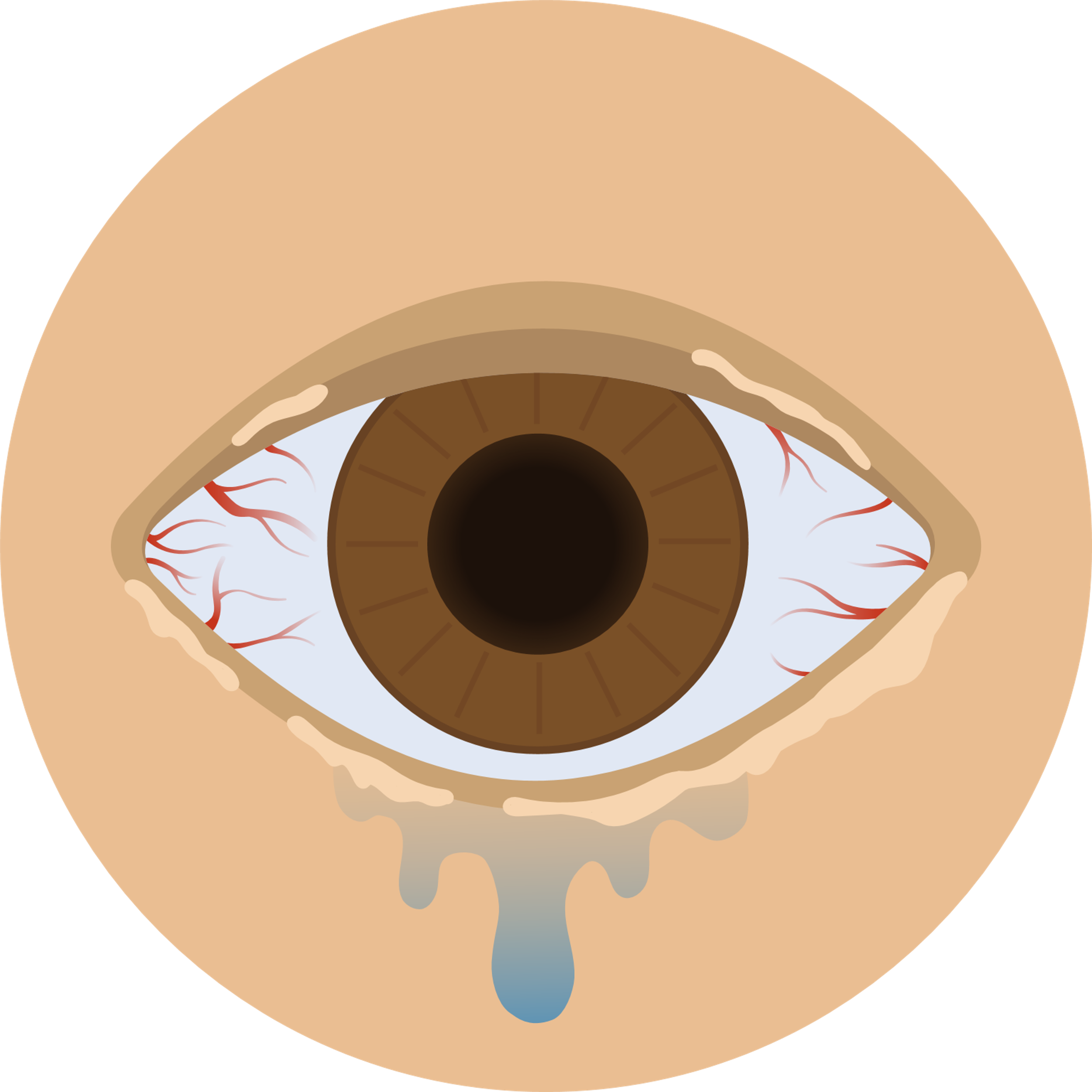 Nôn ói
Chảy nước mắt
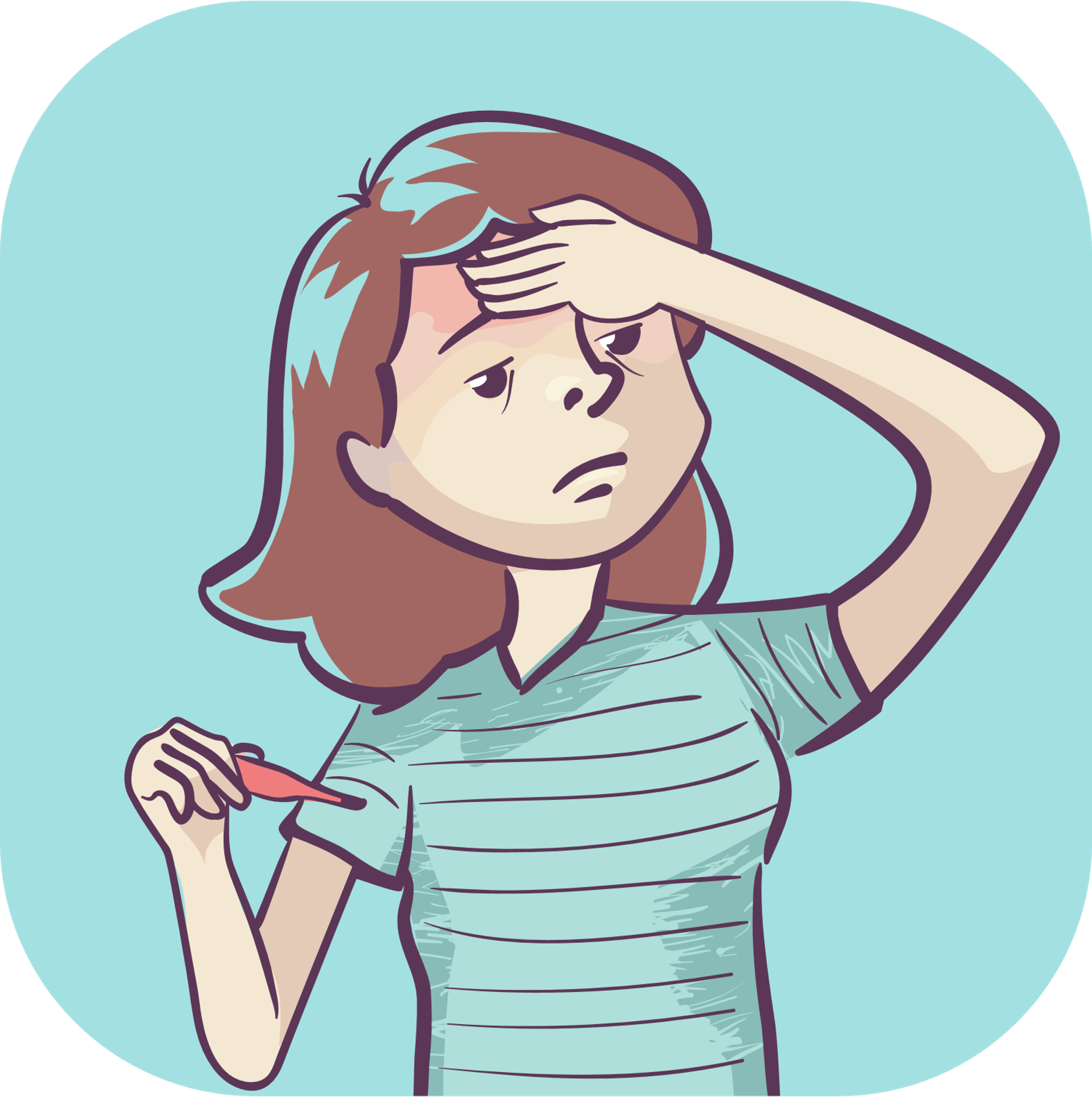 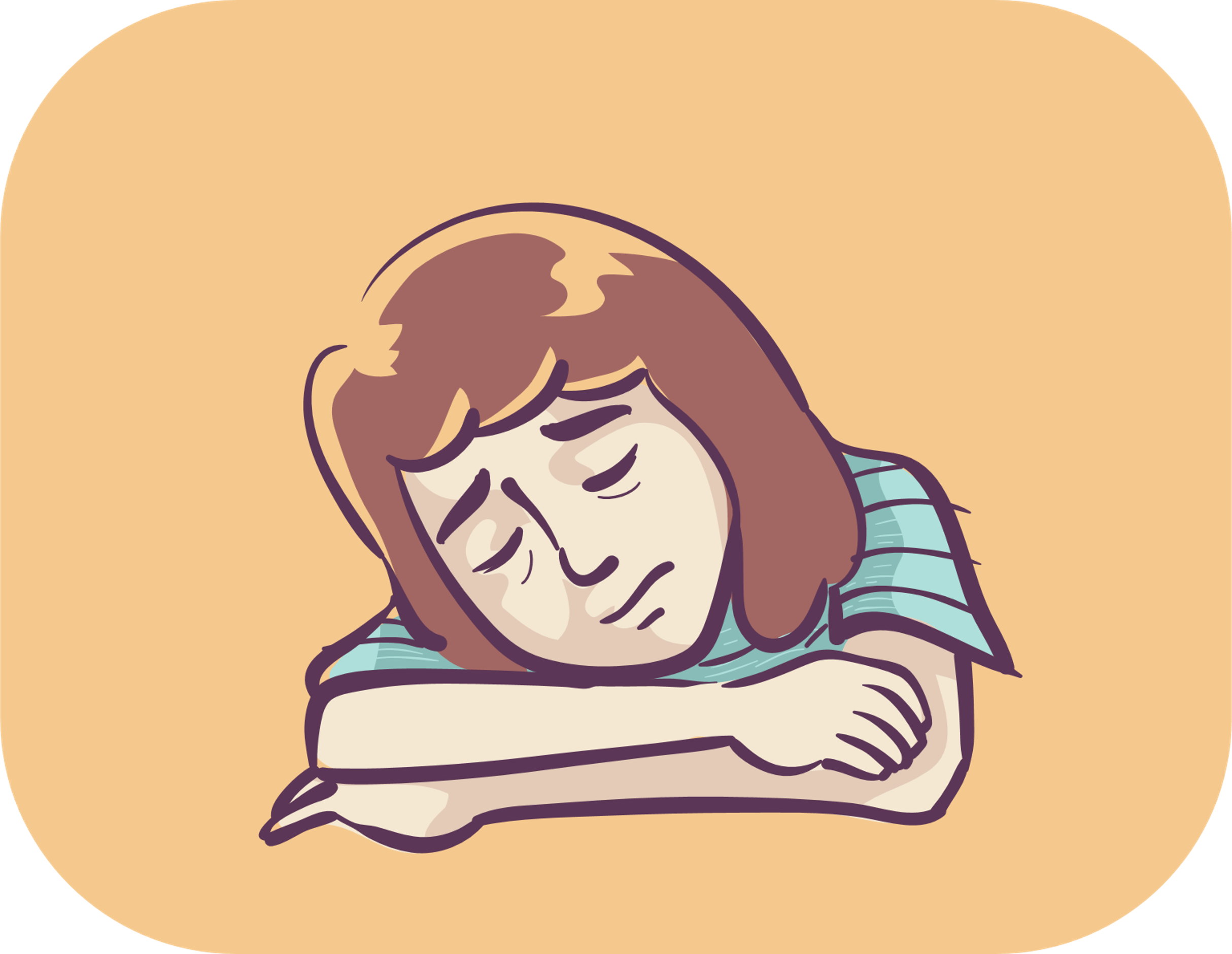 SỐT
Mệt mỏi, Ủ rũ